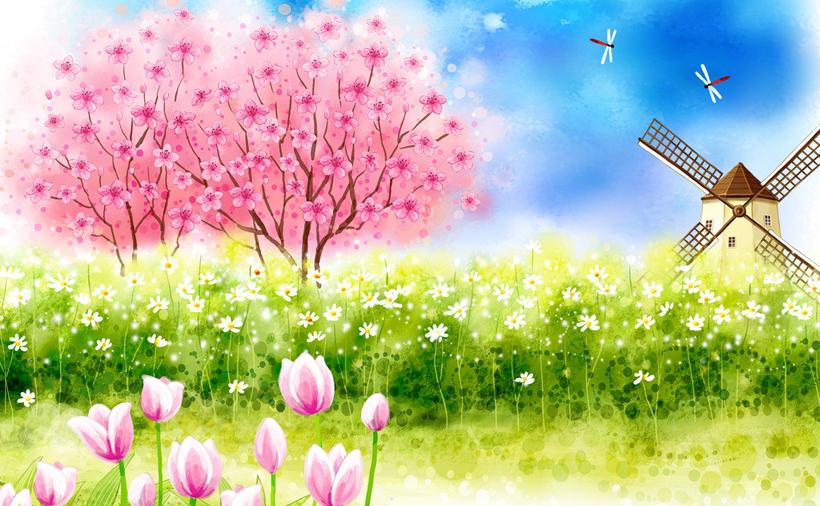 生日快乐！
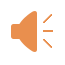 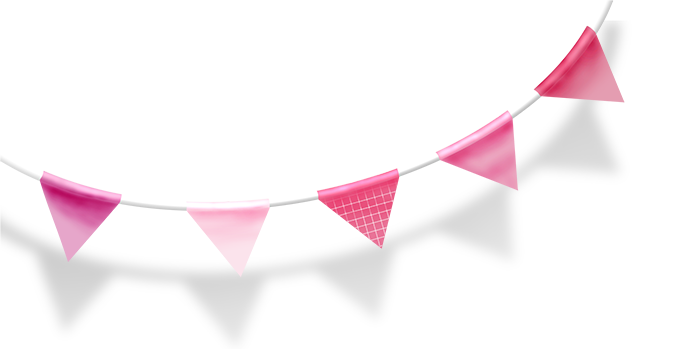 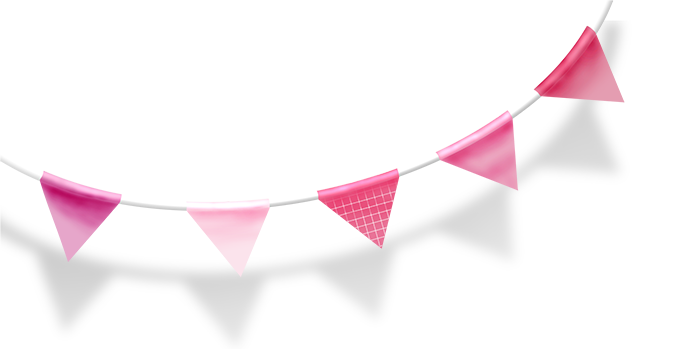 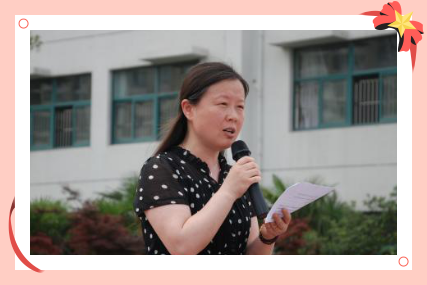 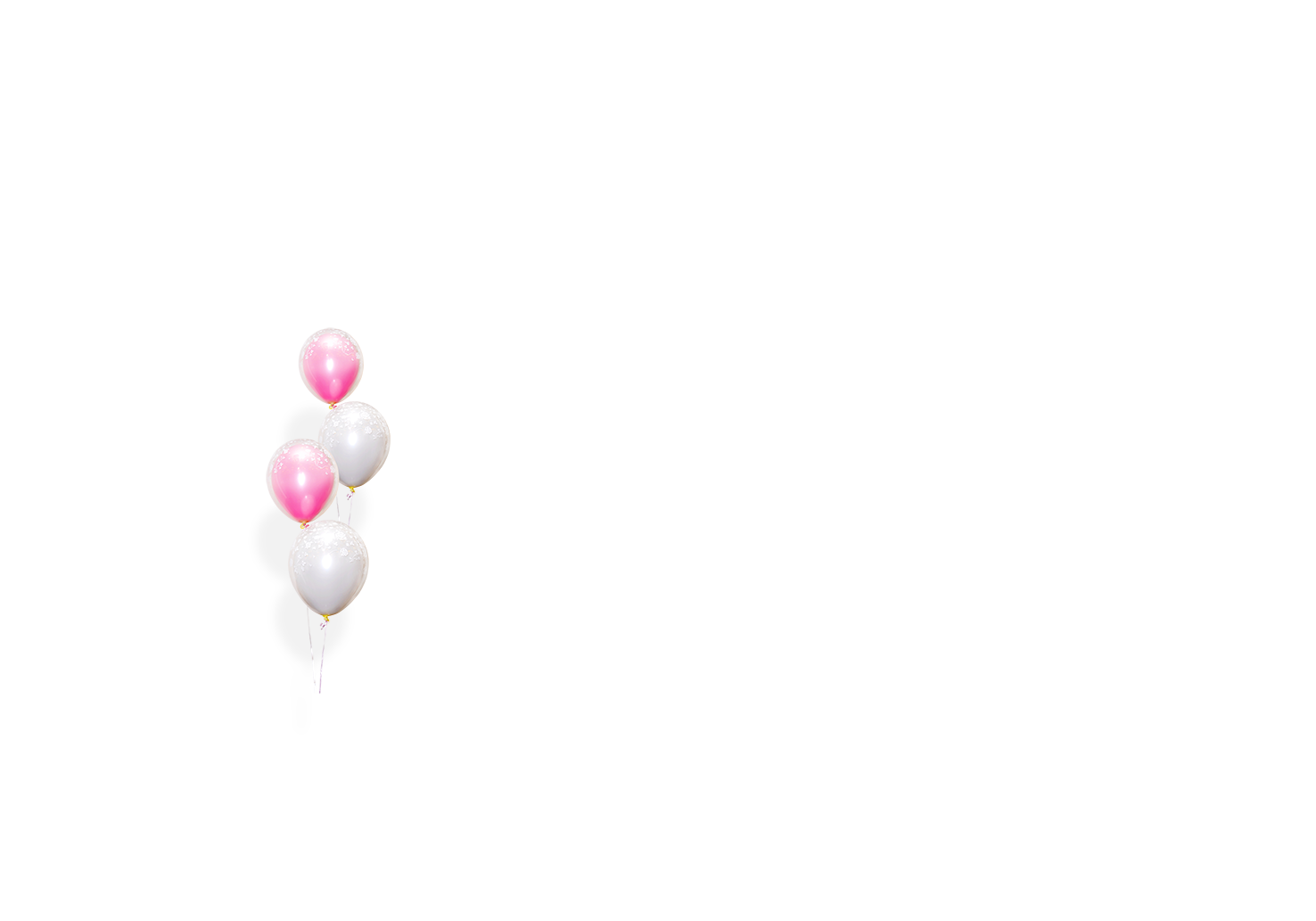 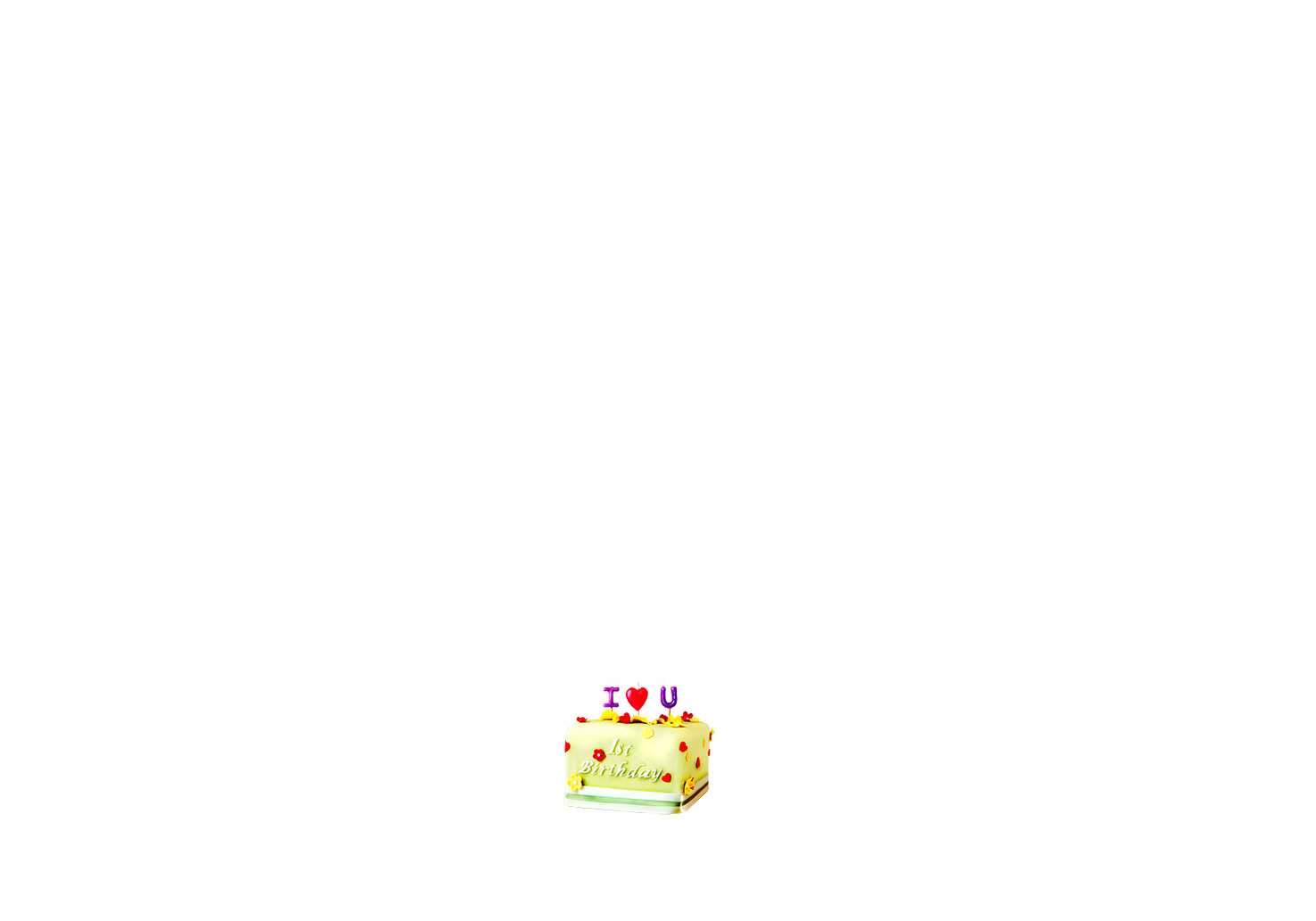 顾海燕老师
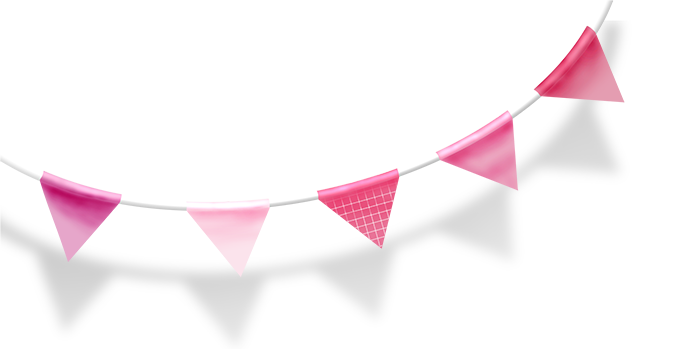 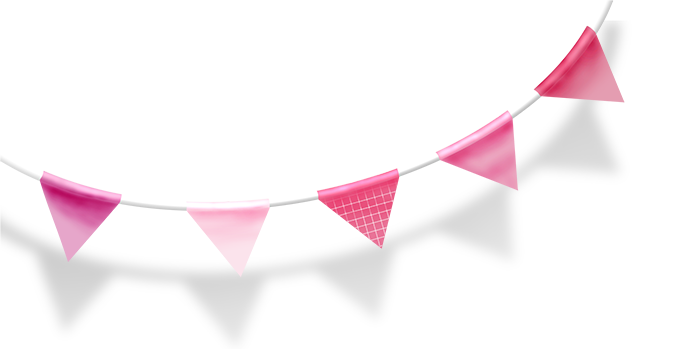 王丽老师
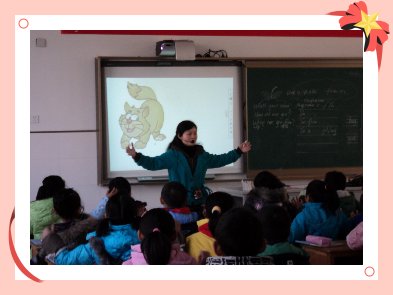 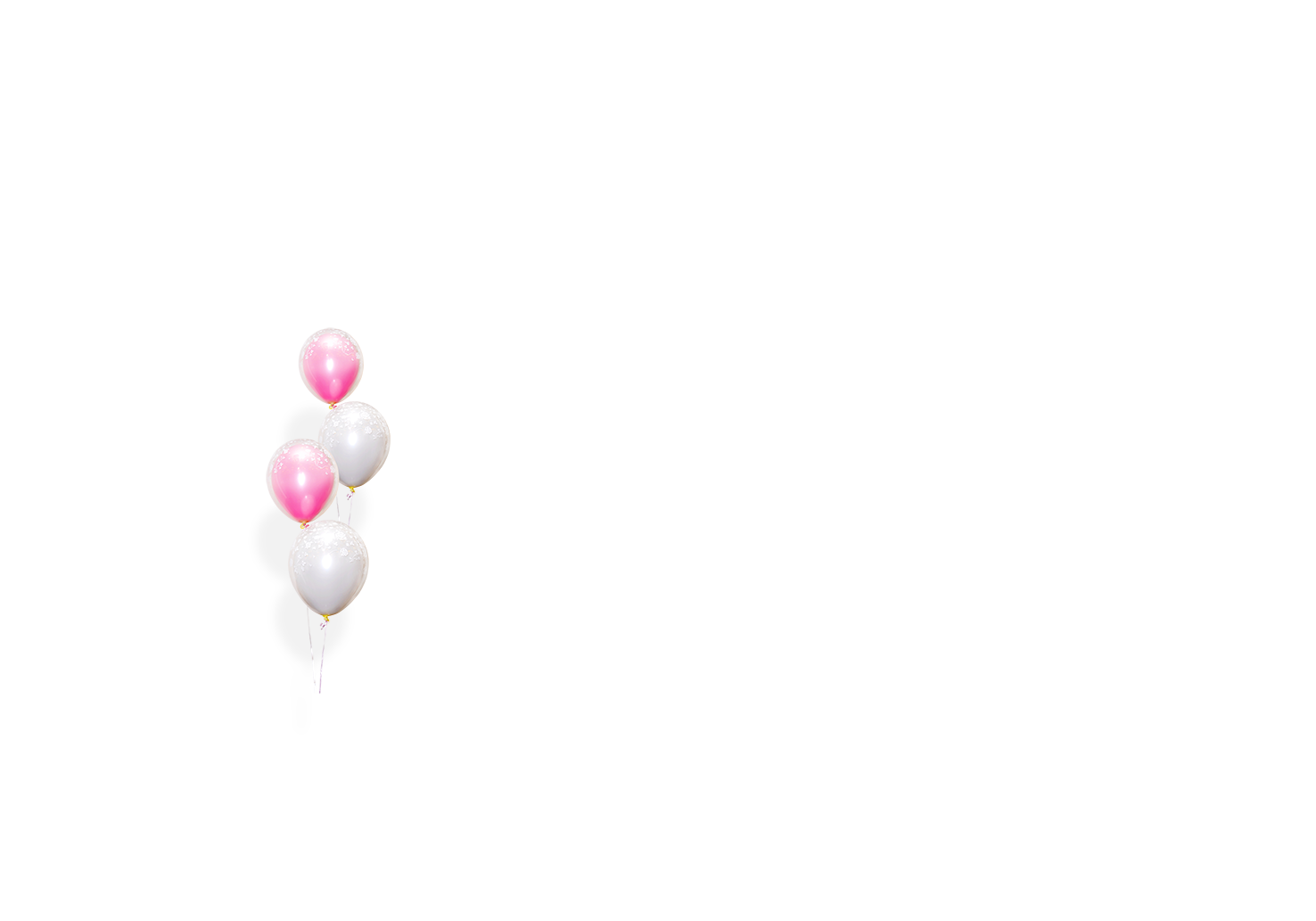 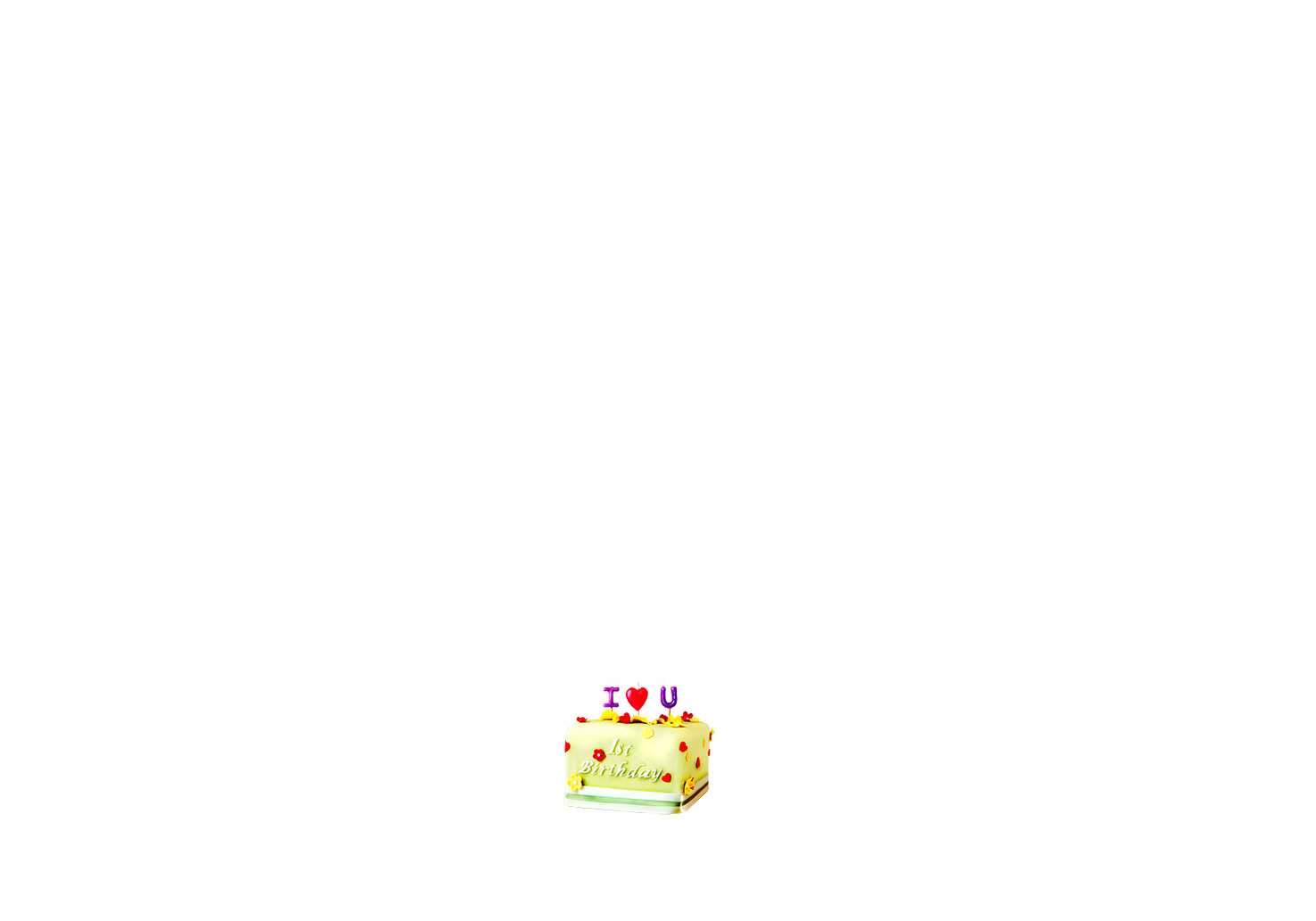 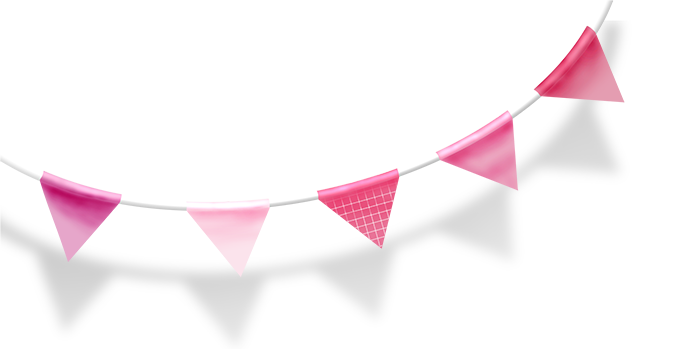 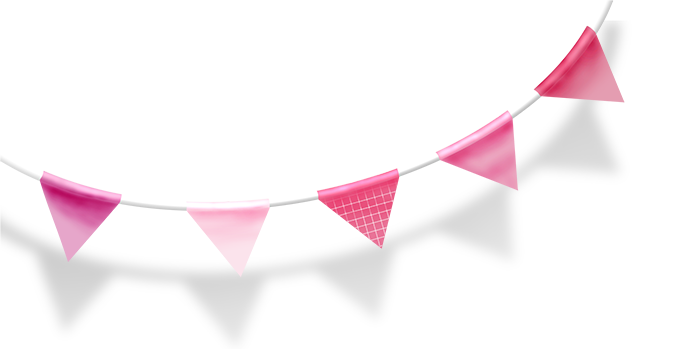 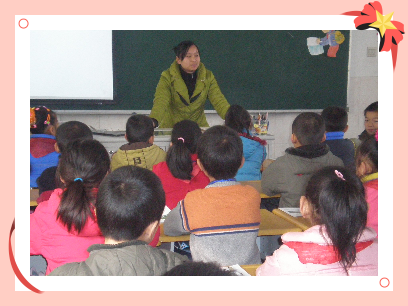 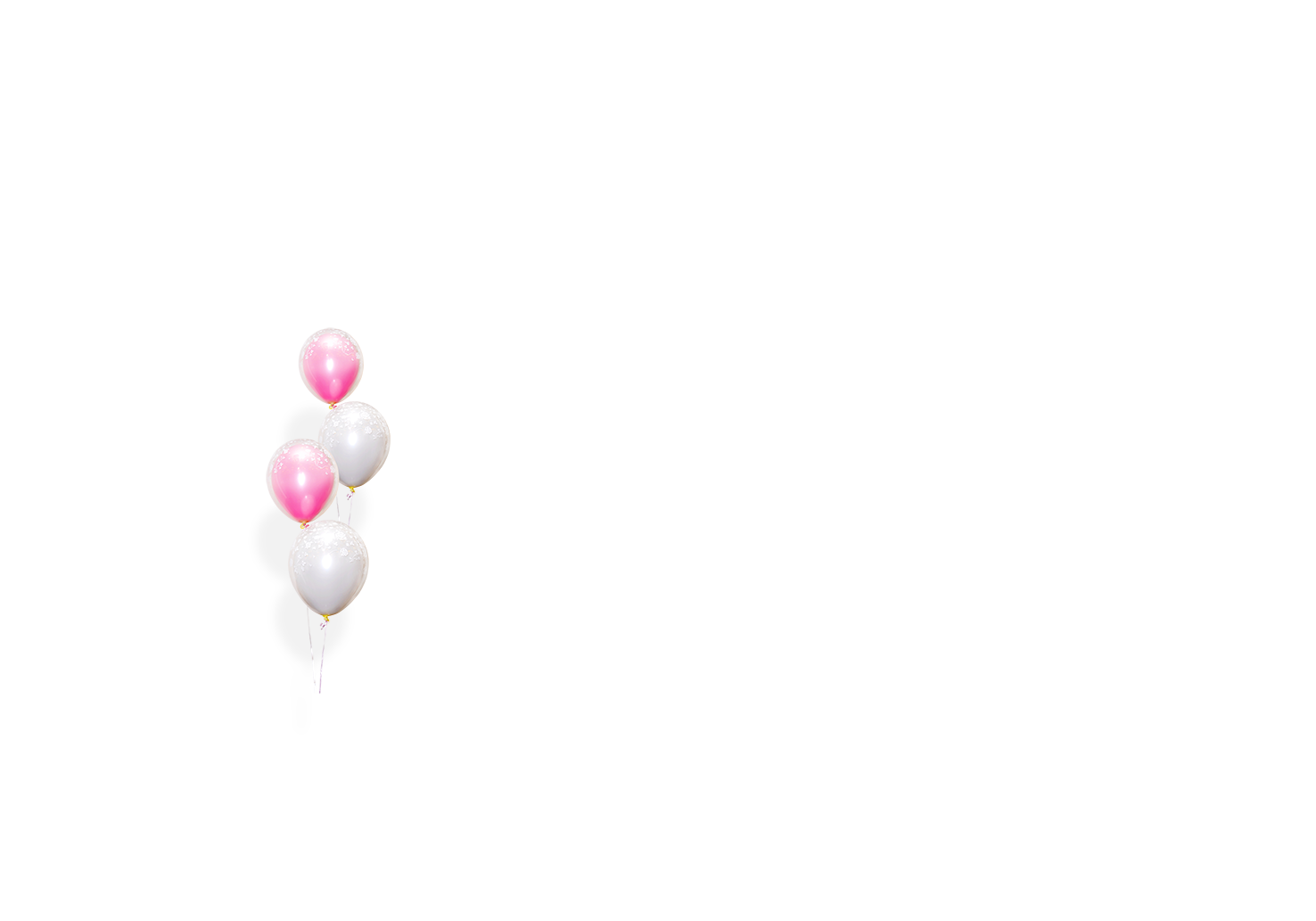 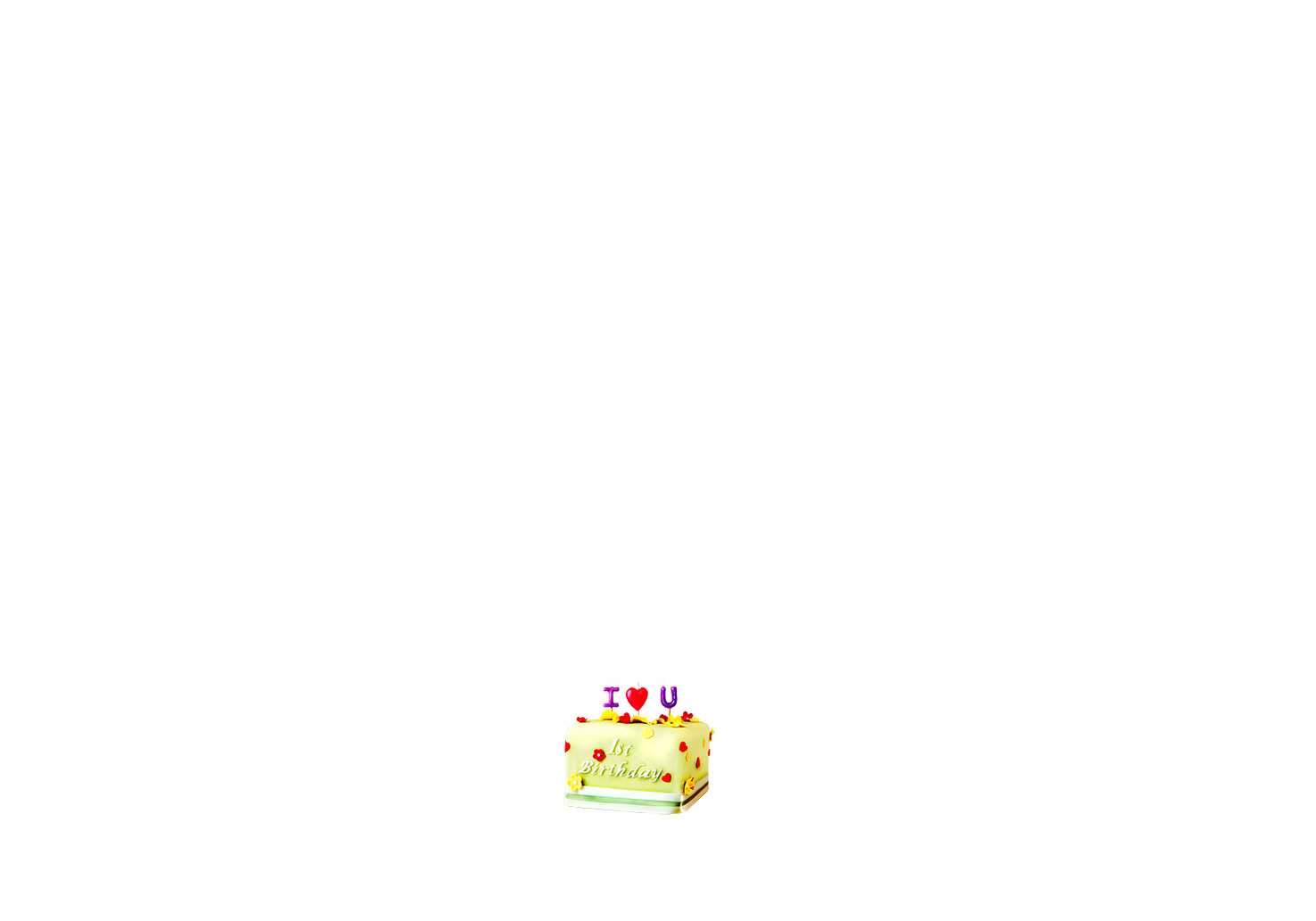 陶可萍老师
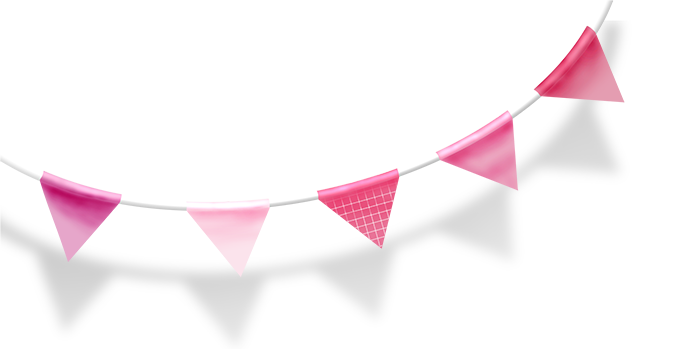 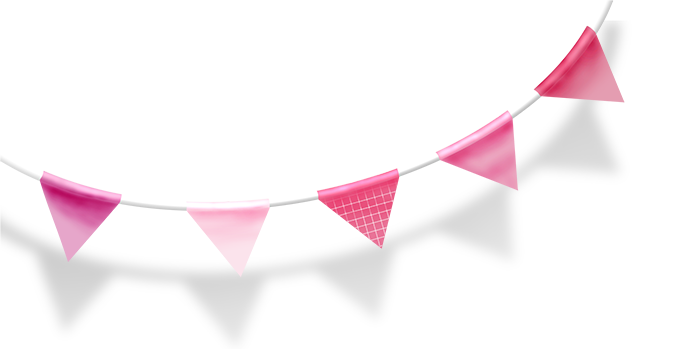 查红妹老师
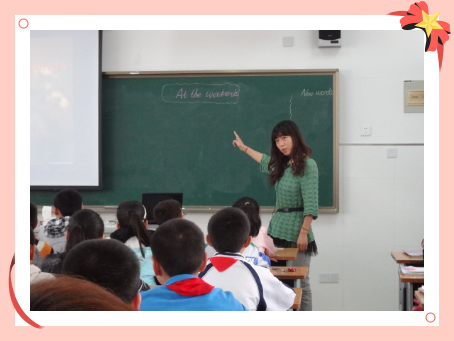 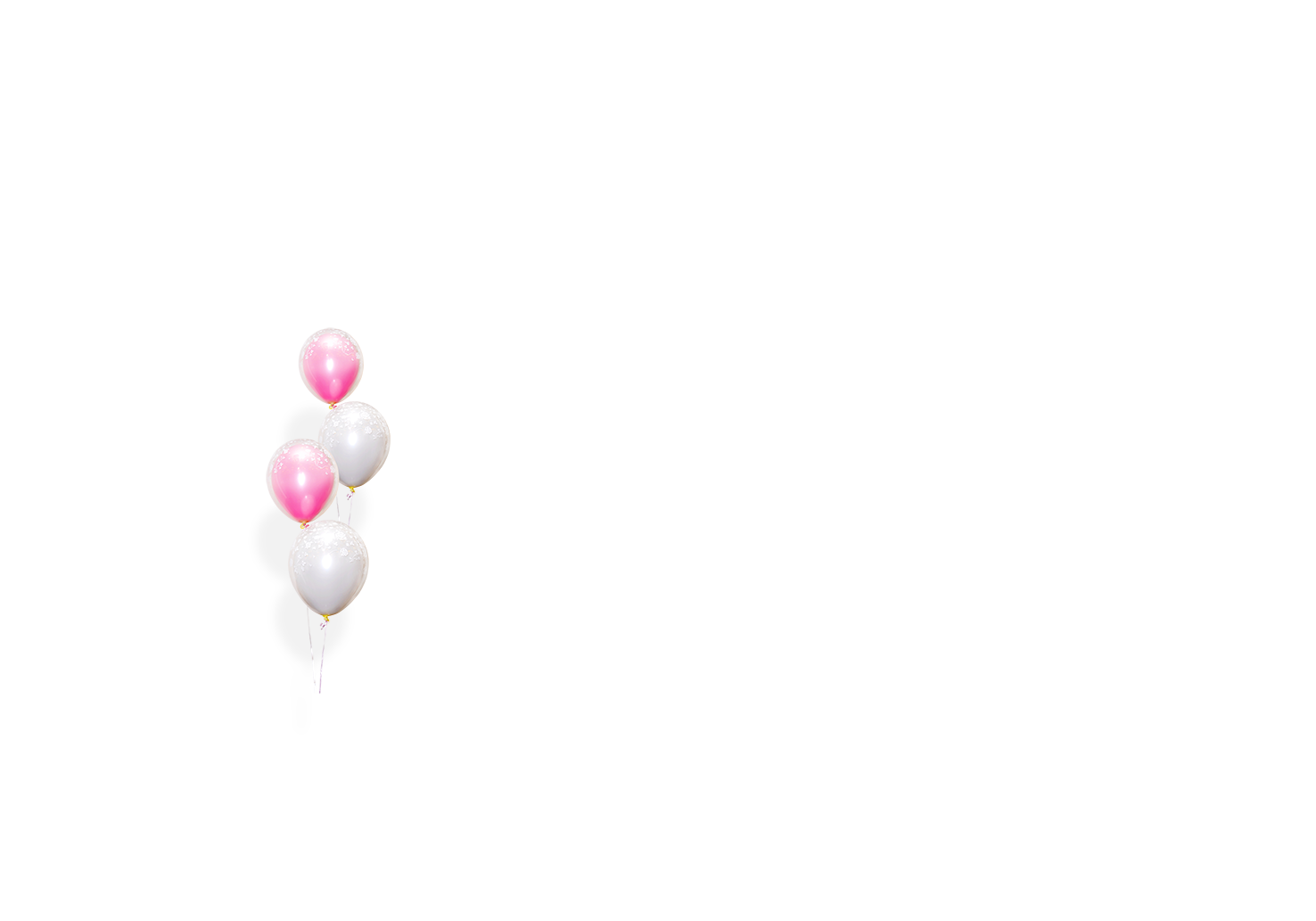 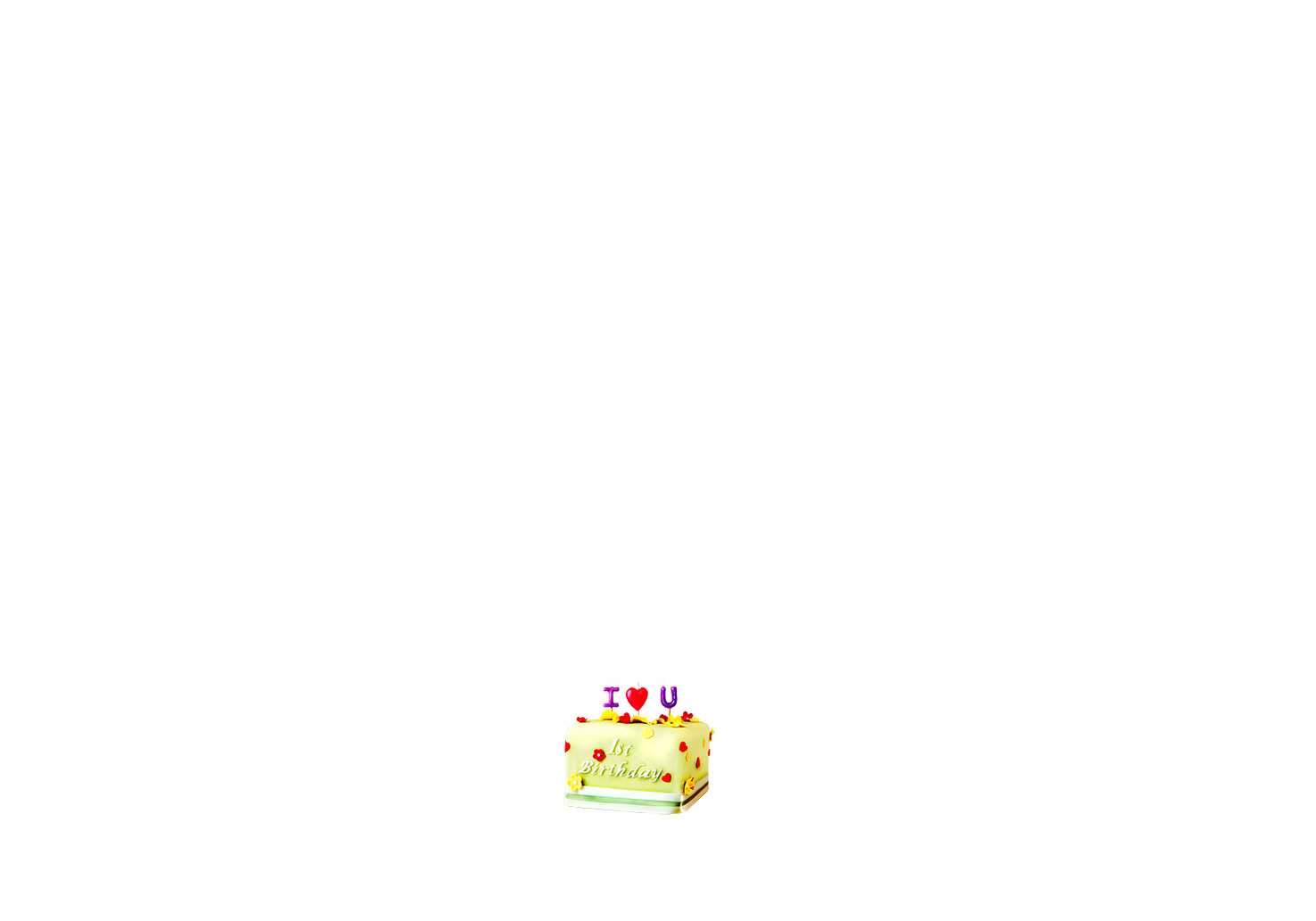 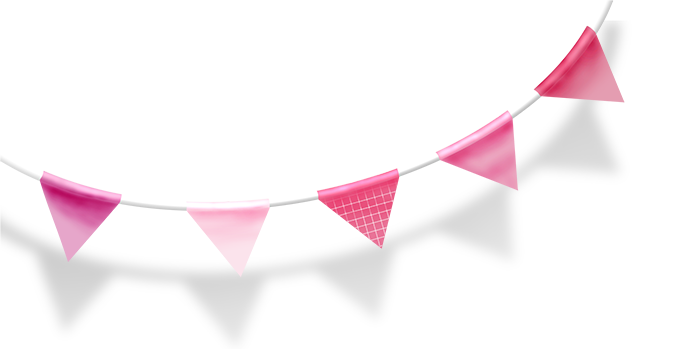 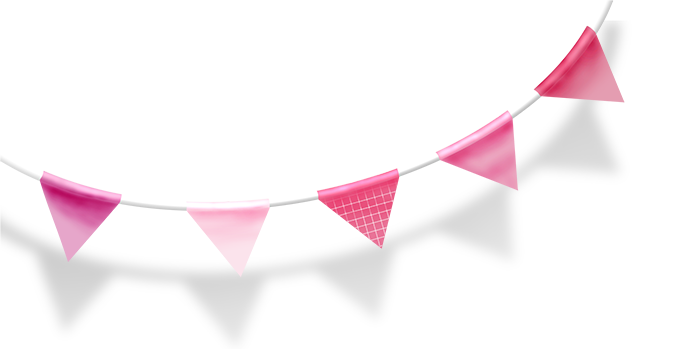 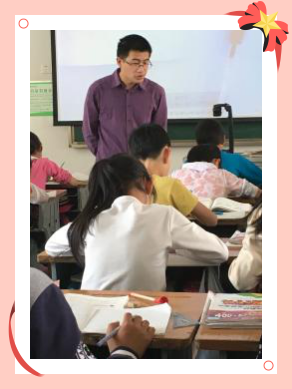 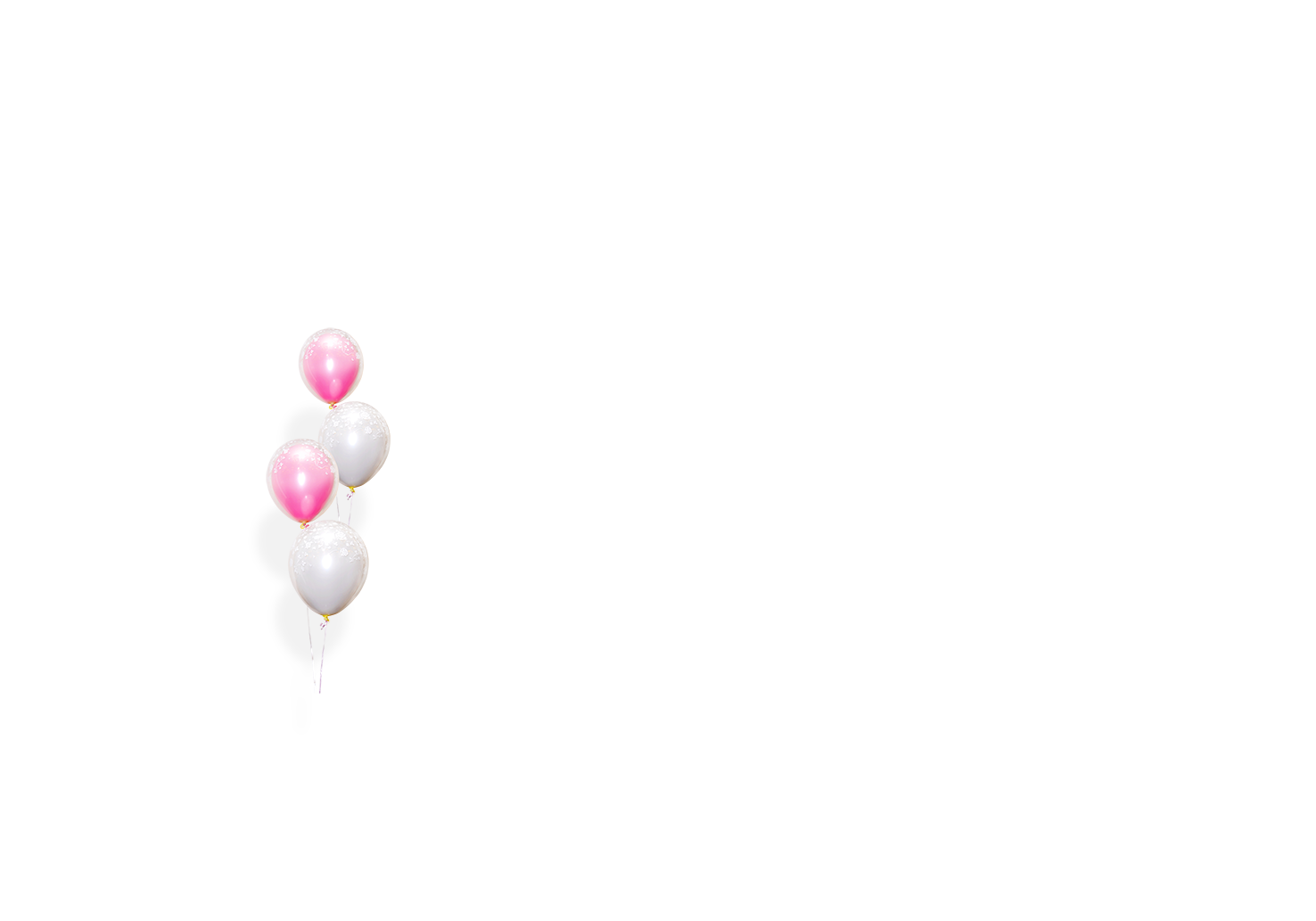 陈健老师
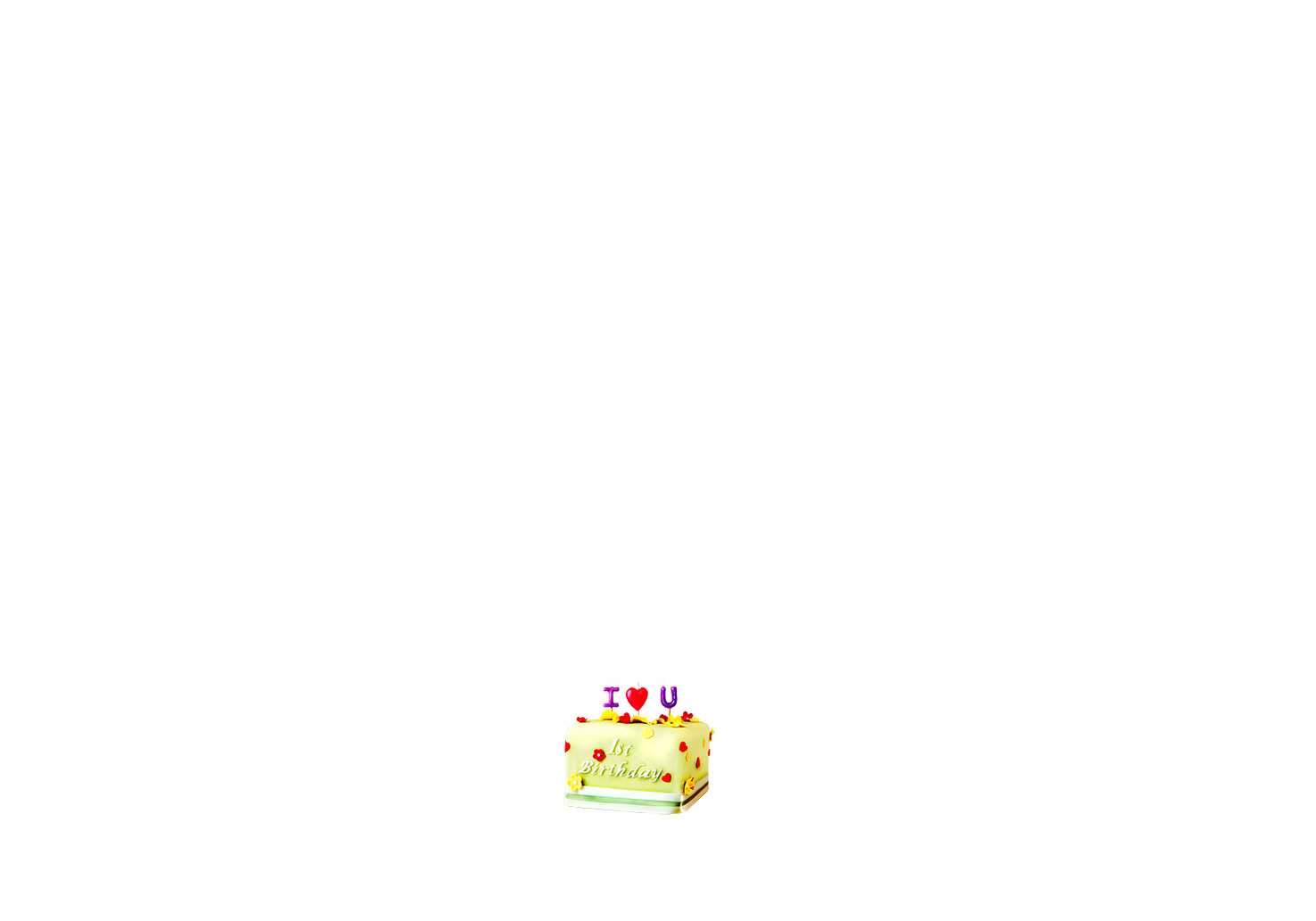 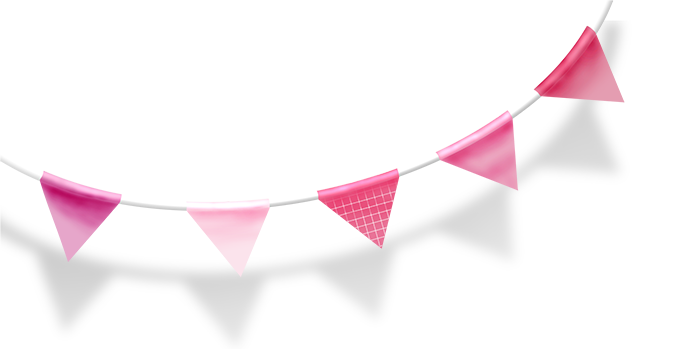 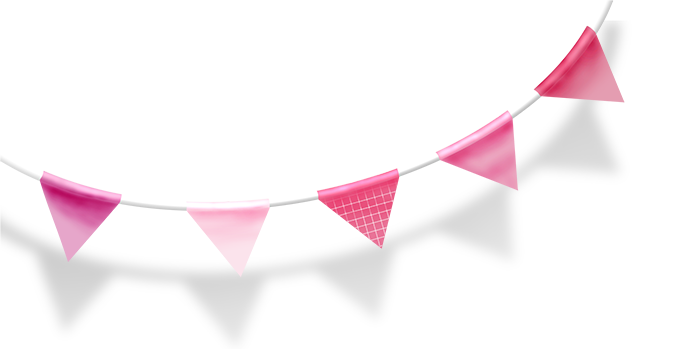 王倩倩老师
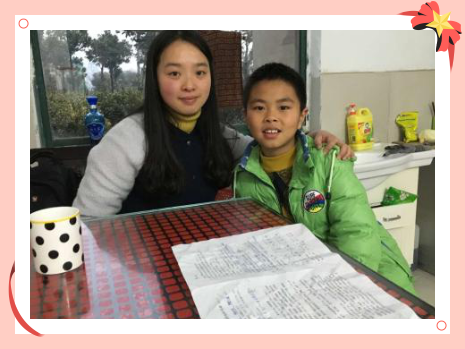 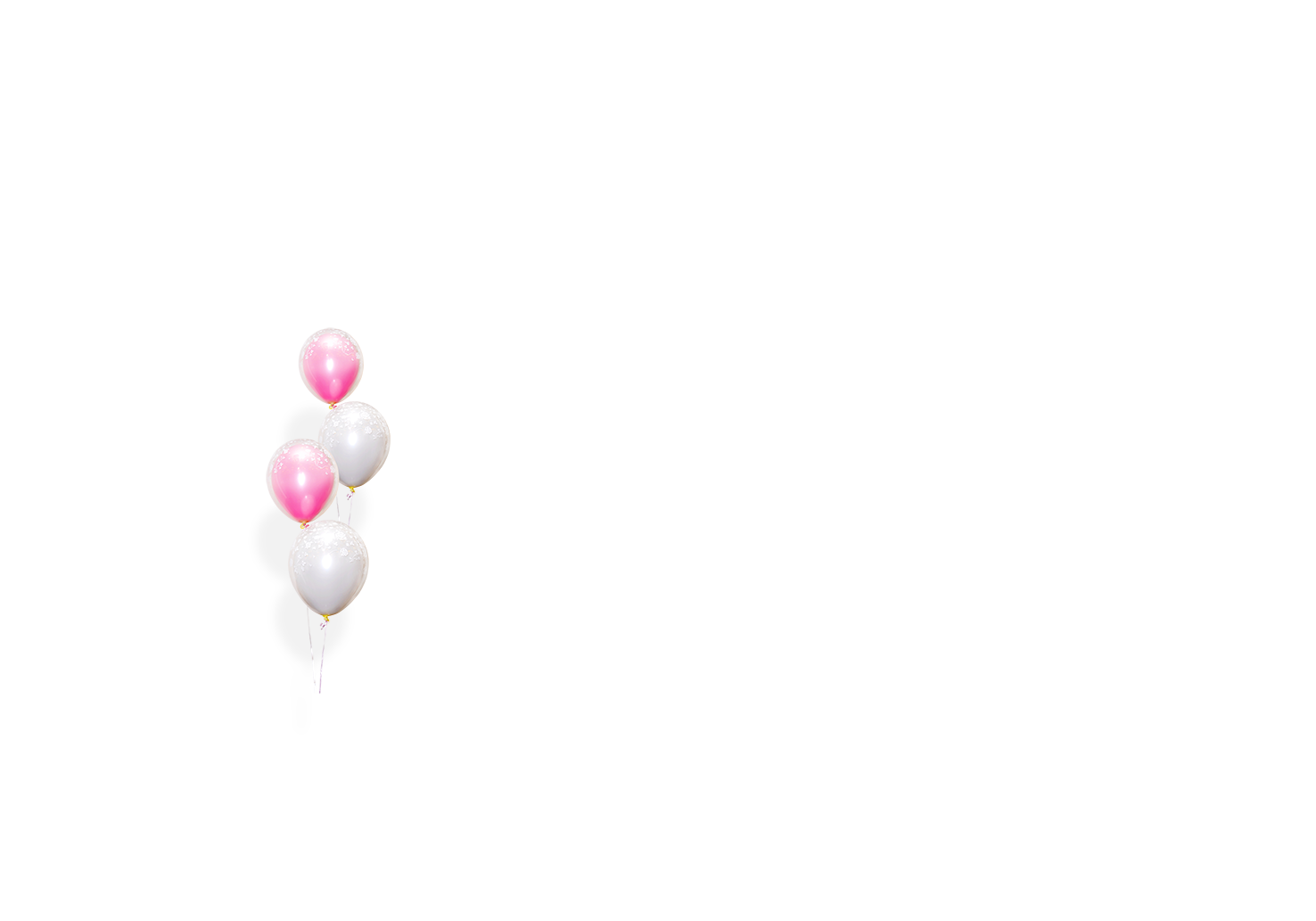 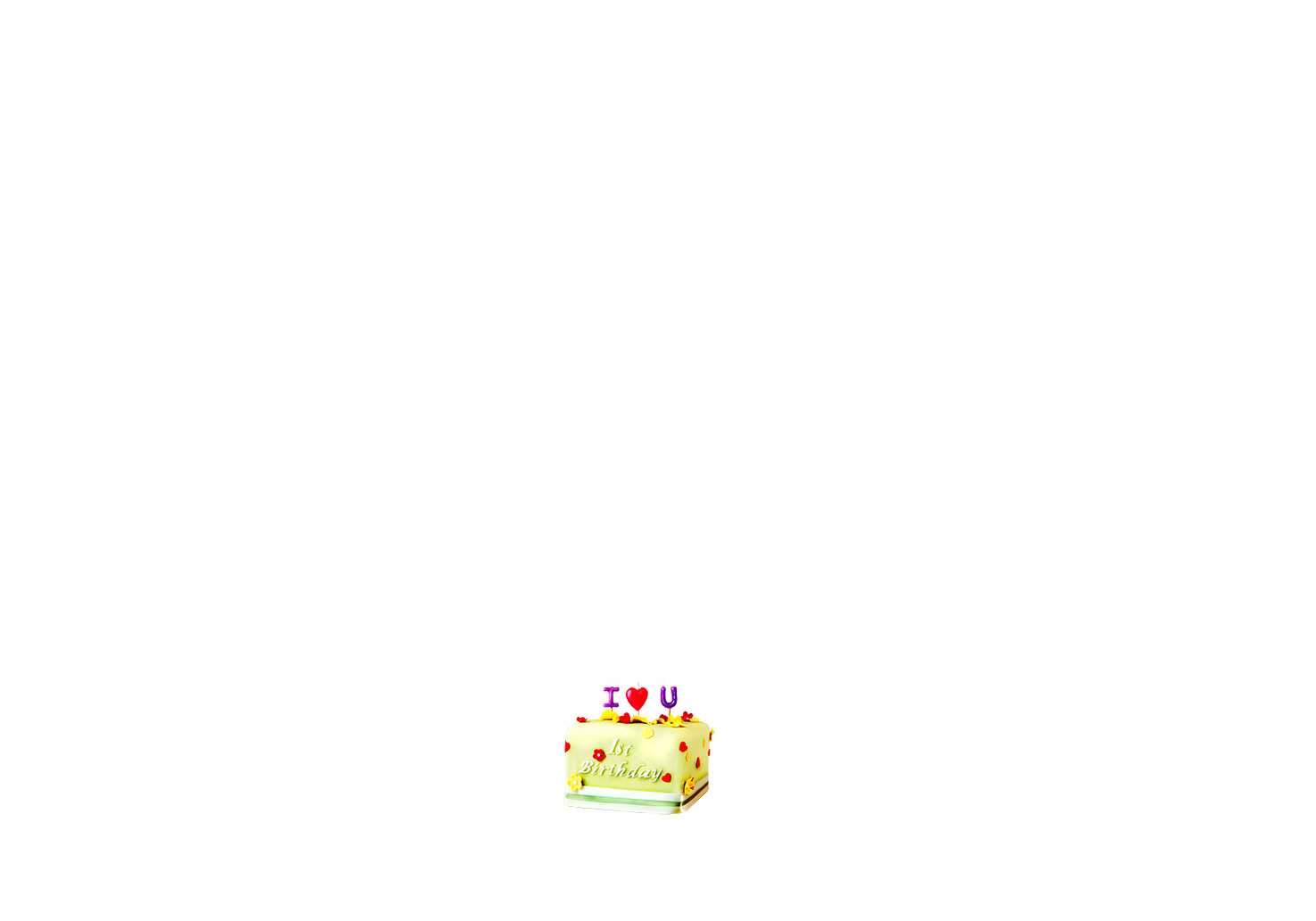 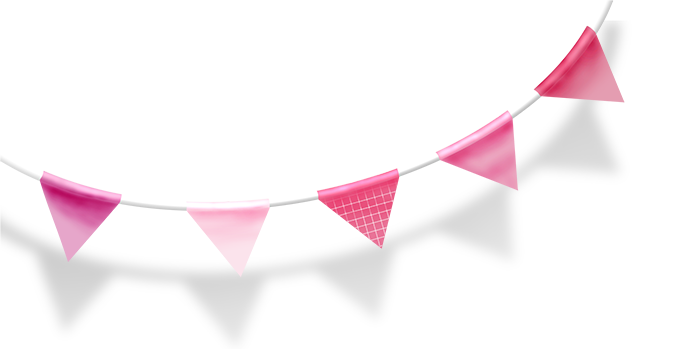 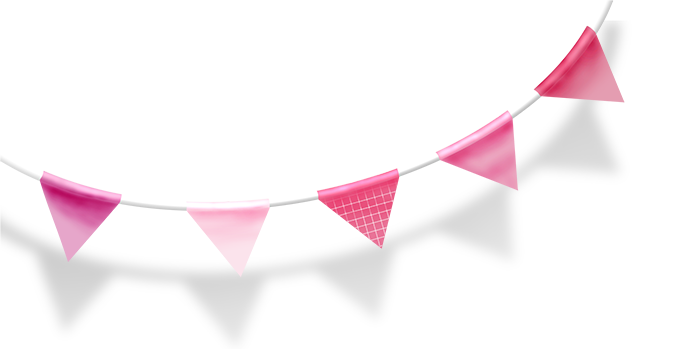 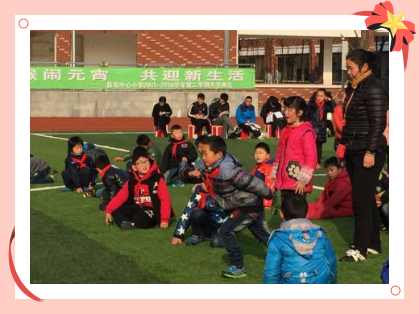 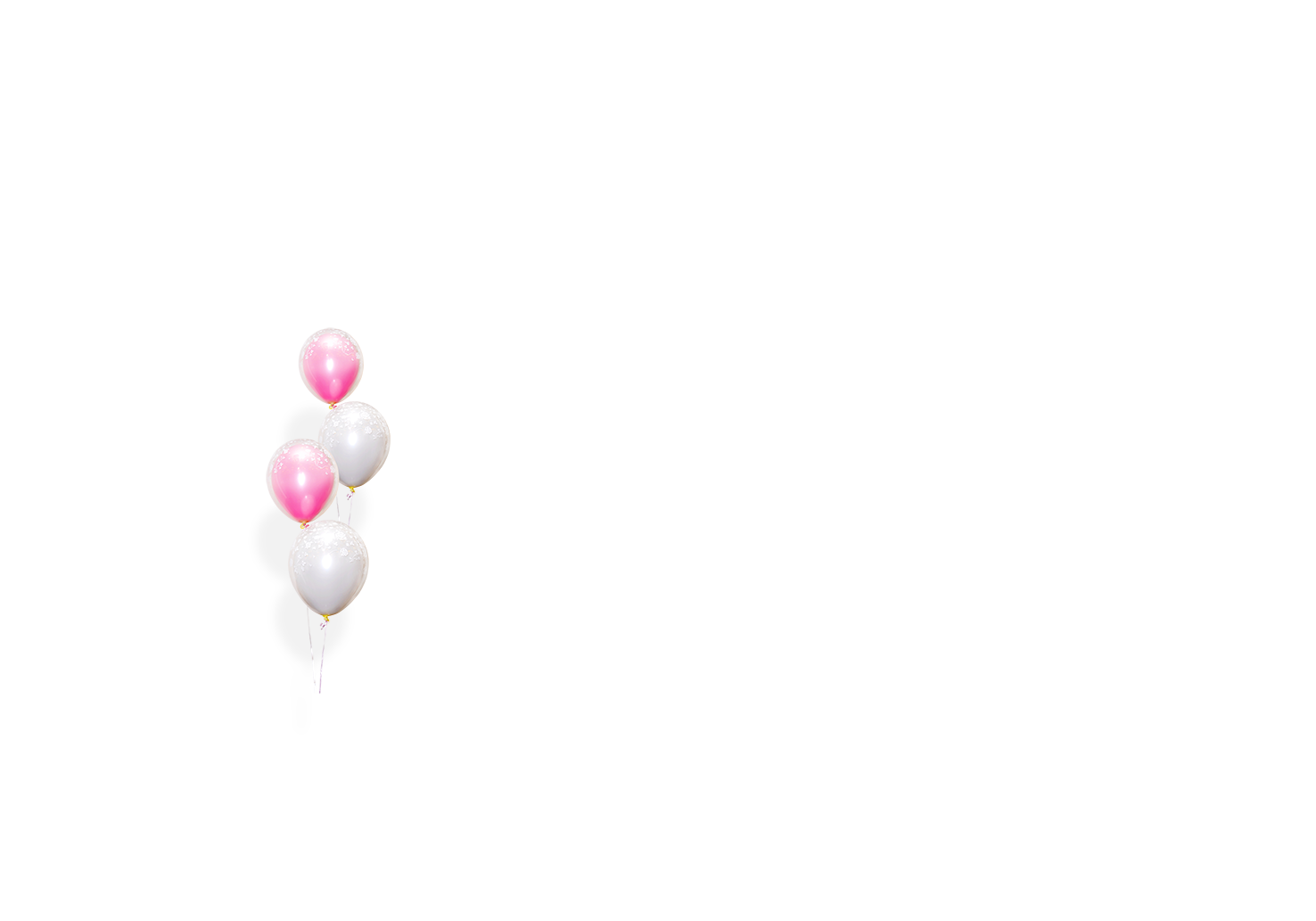 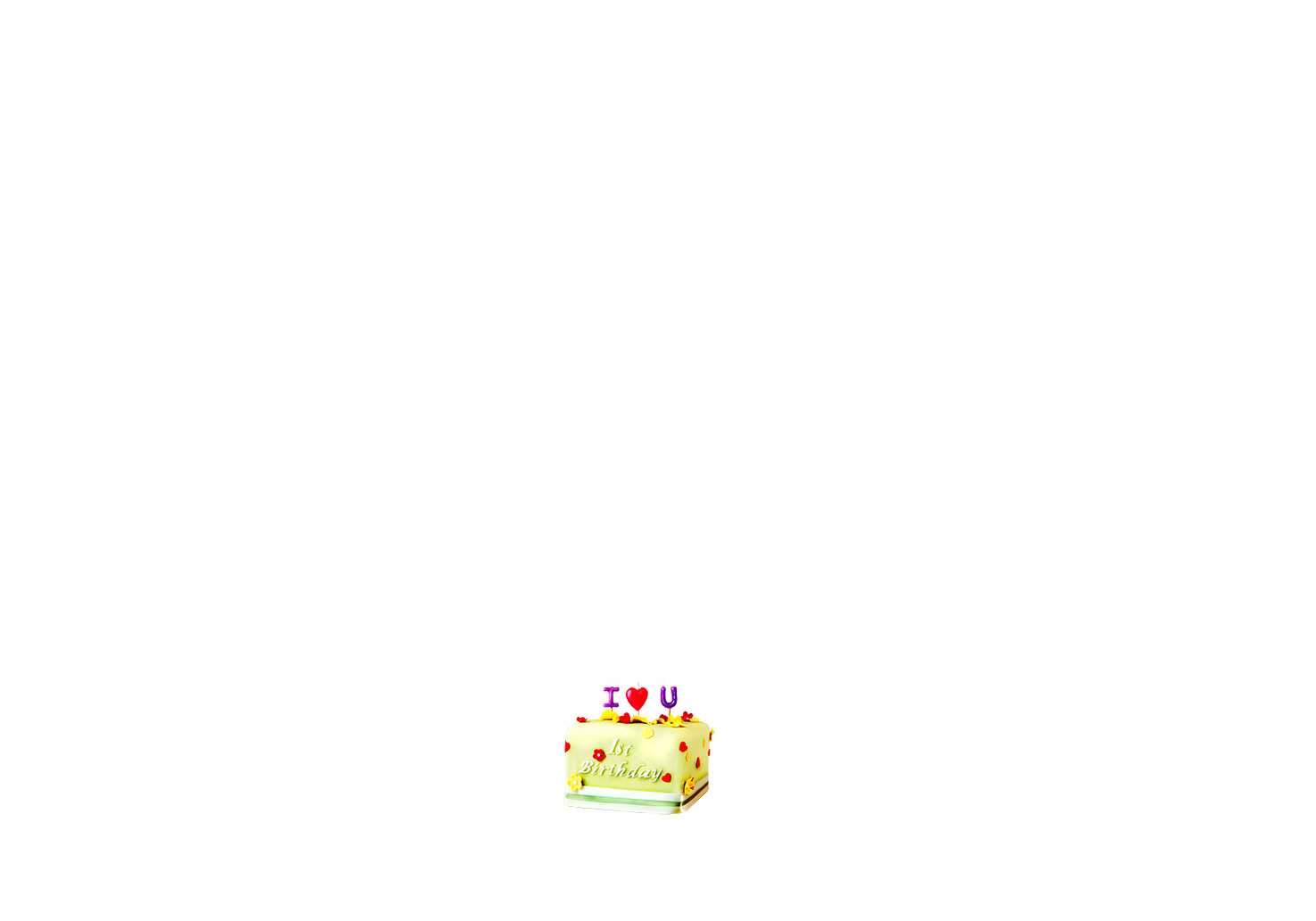 金黎老师
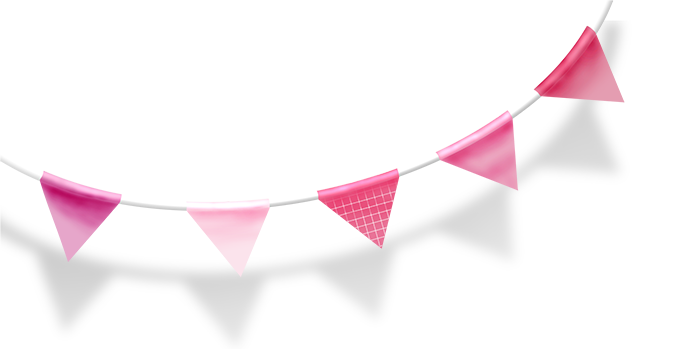 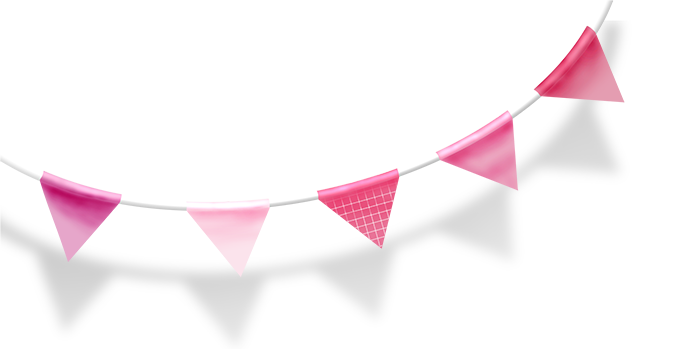 黄飞老师
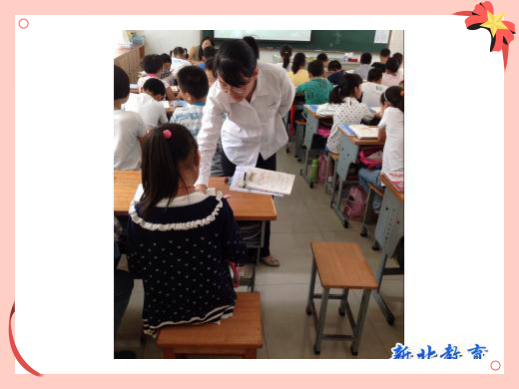 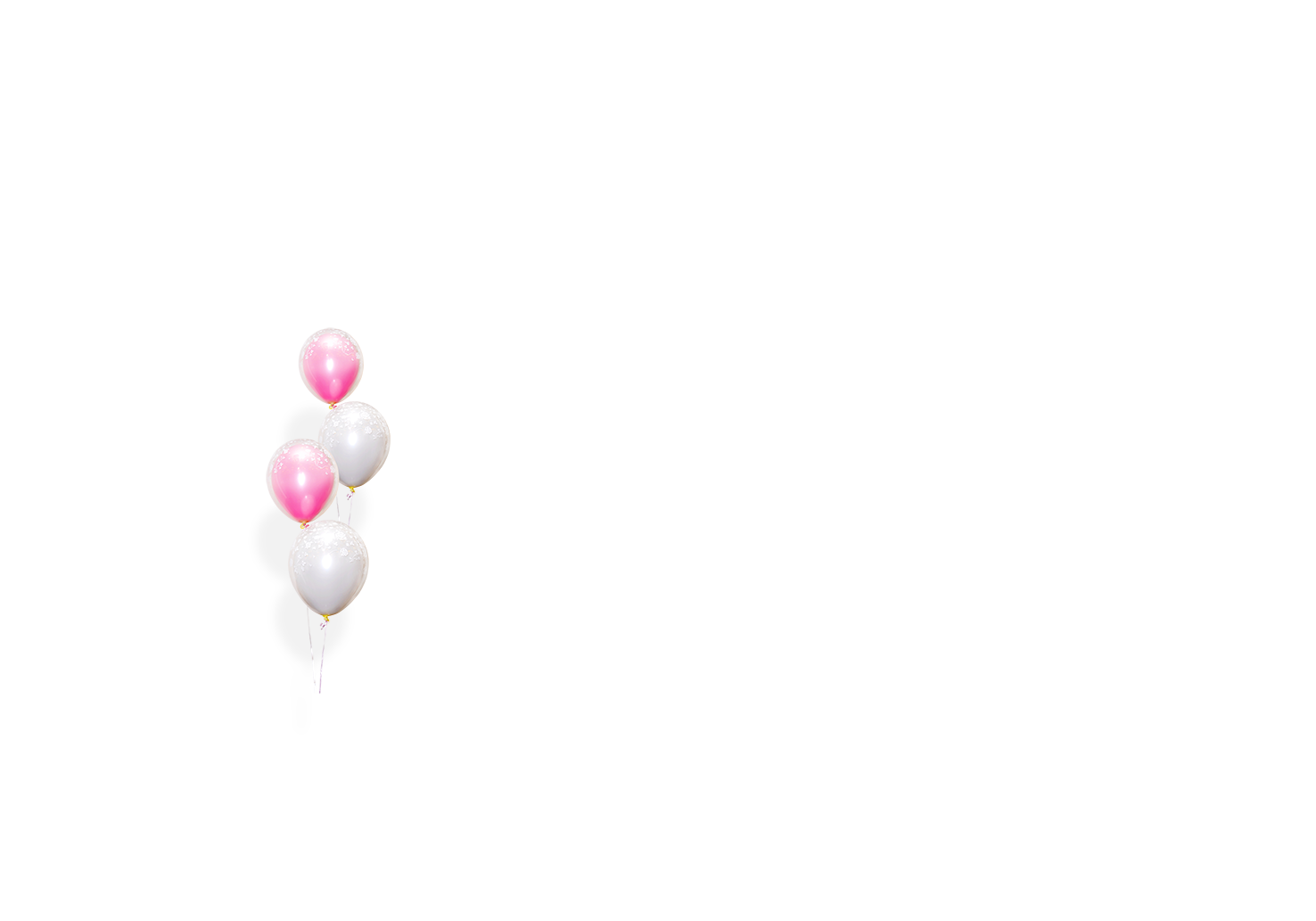 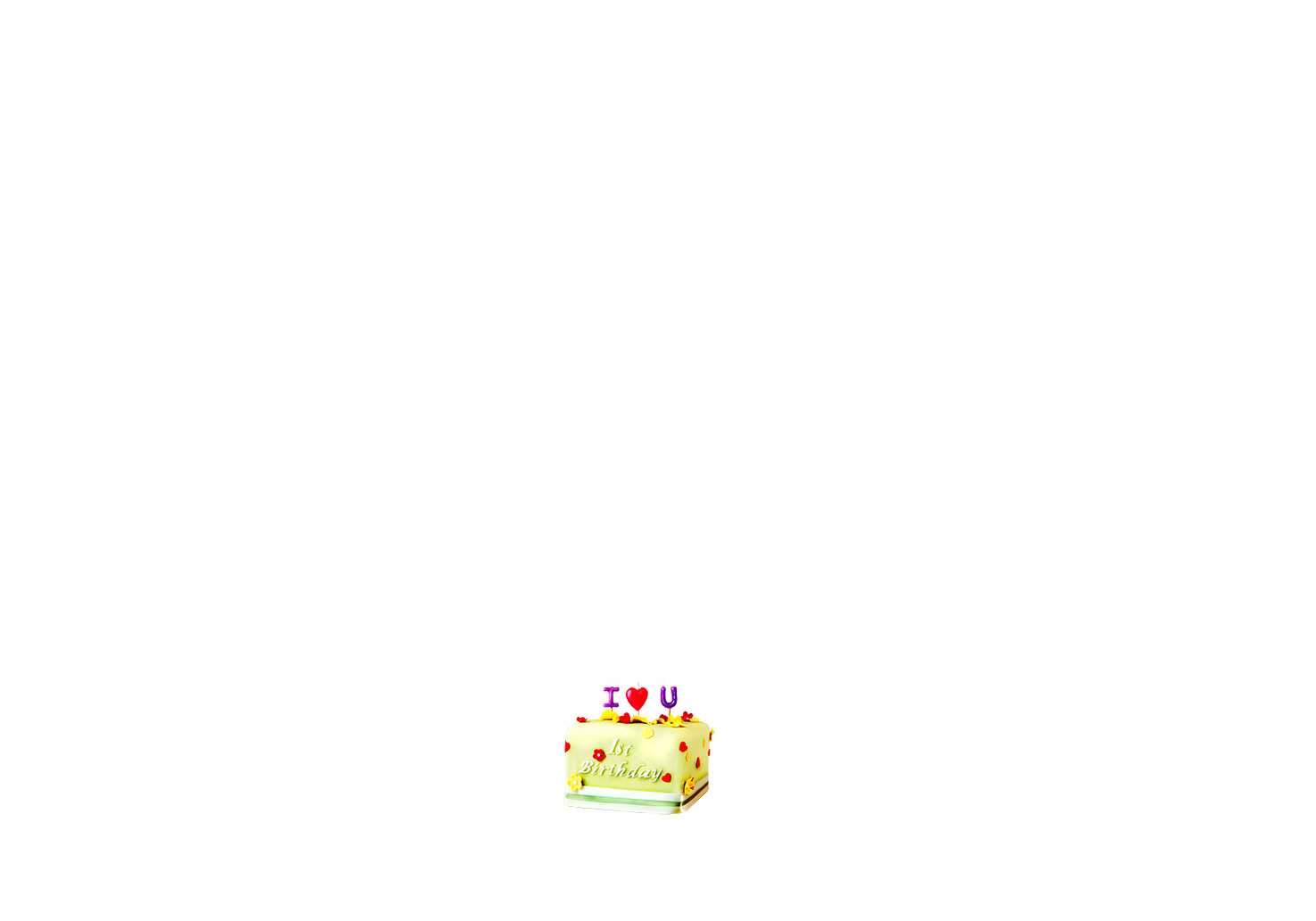 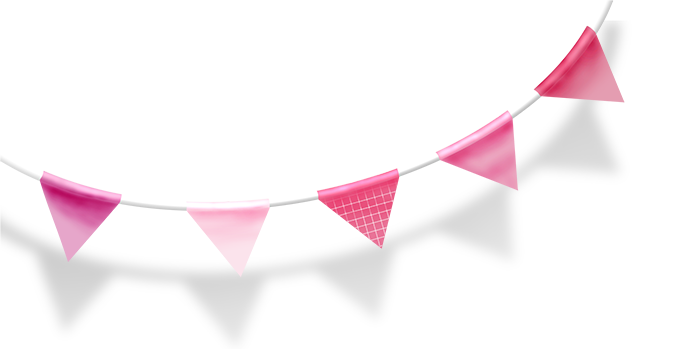 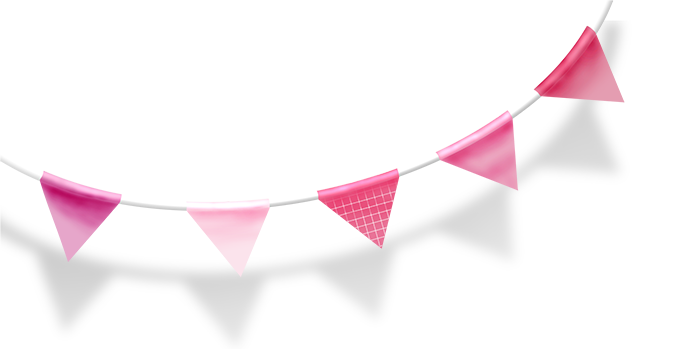 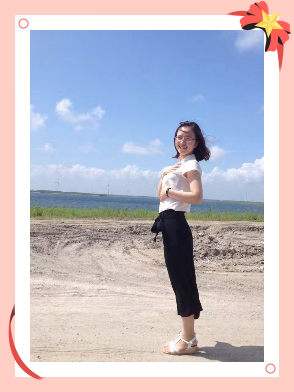 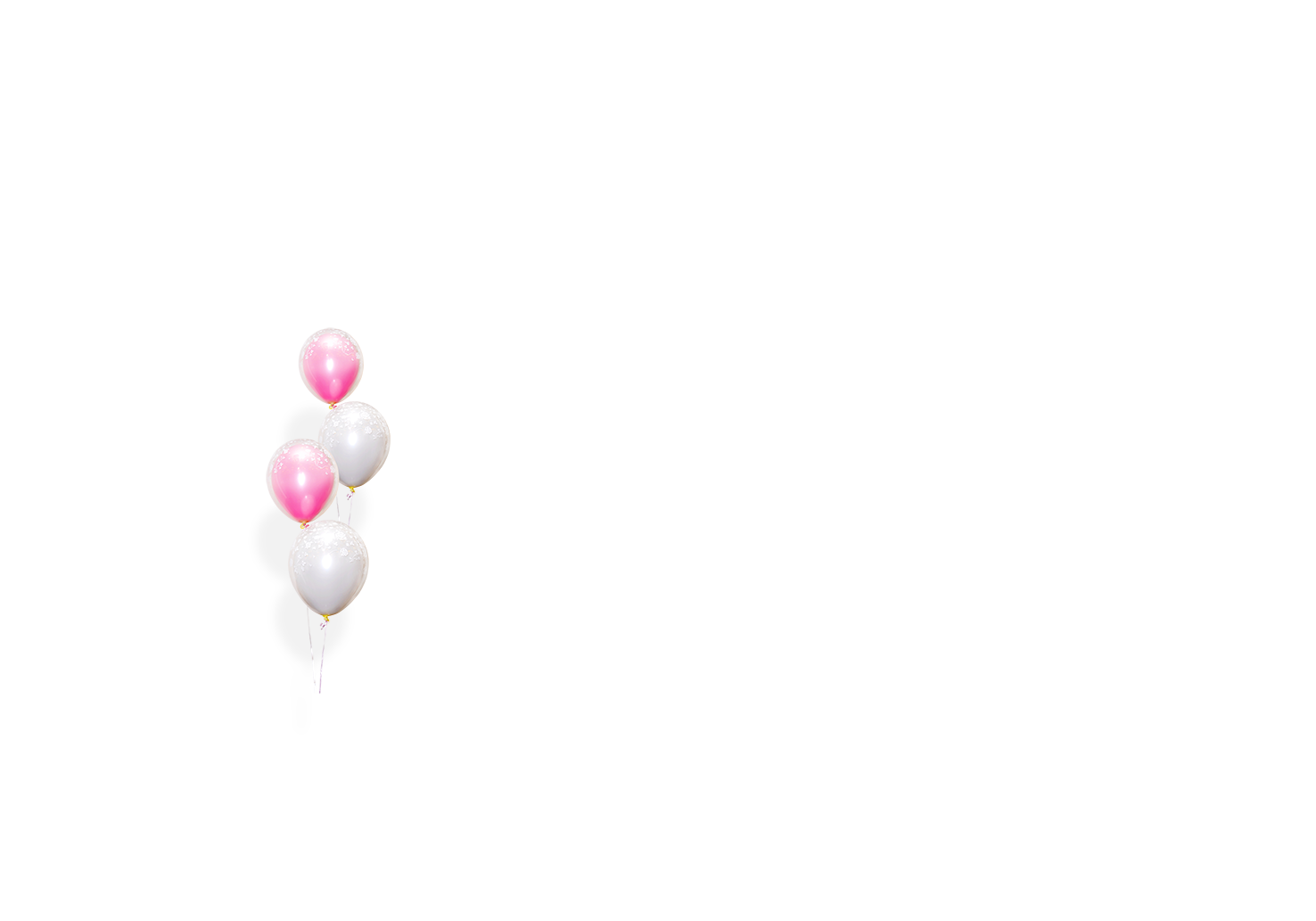 陶晓洋老师
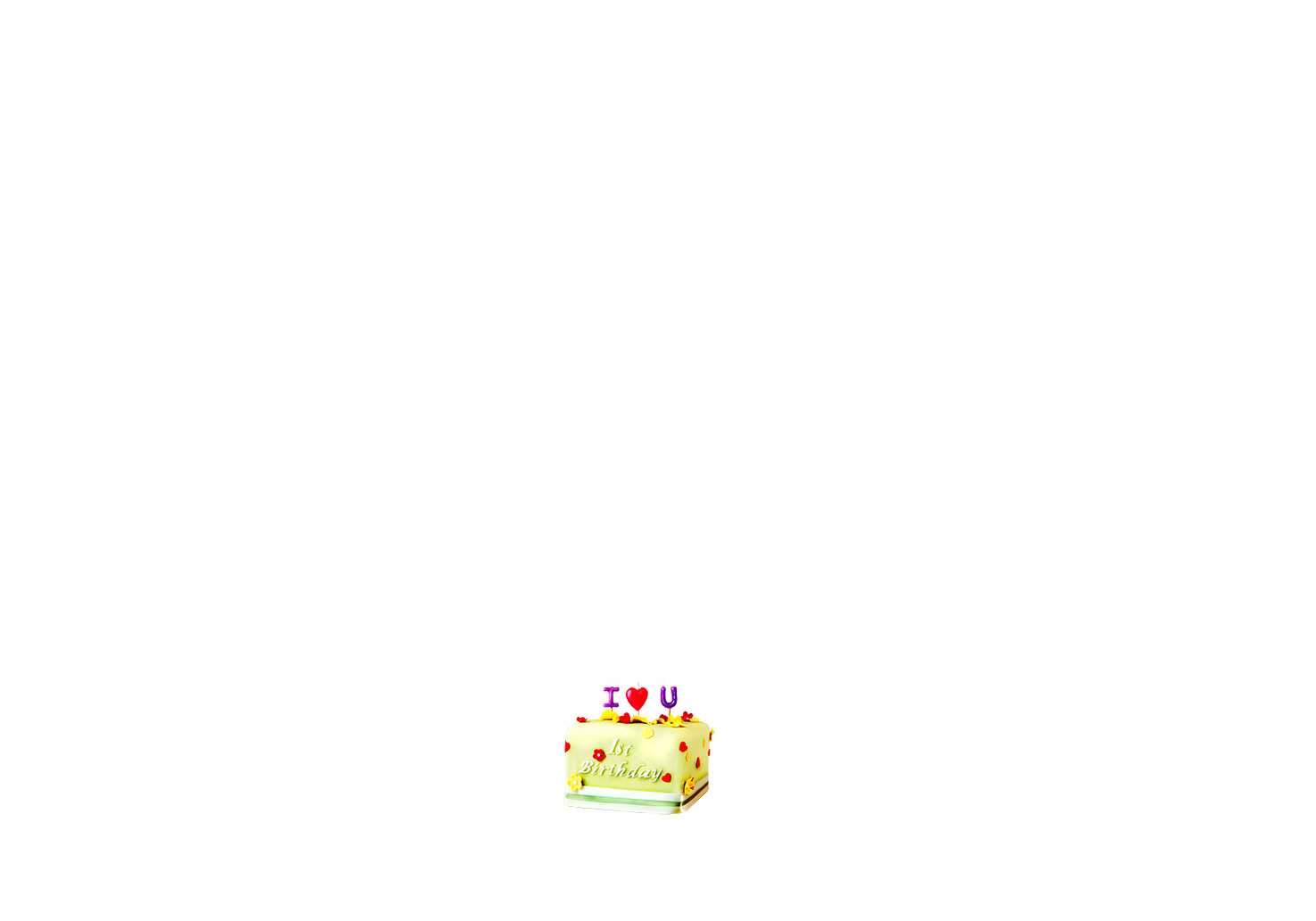 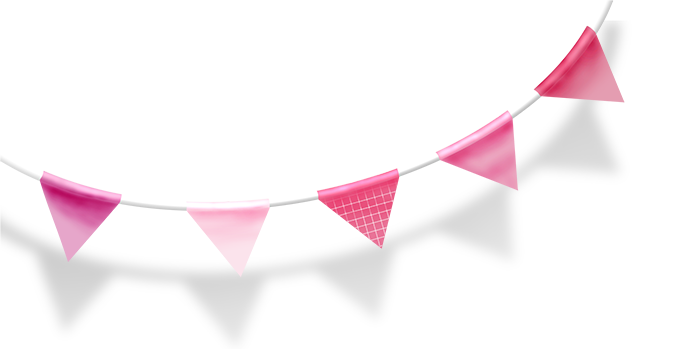 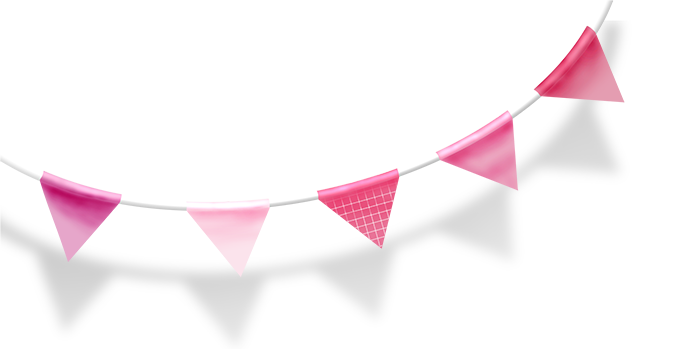 徐萍老师
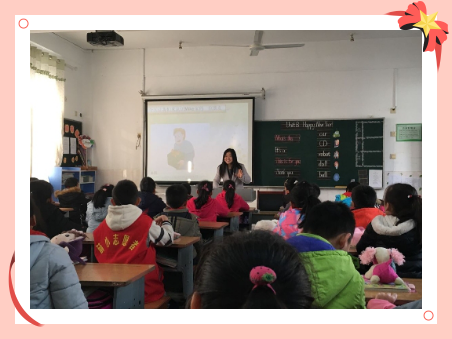 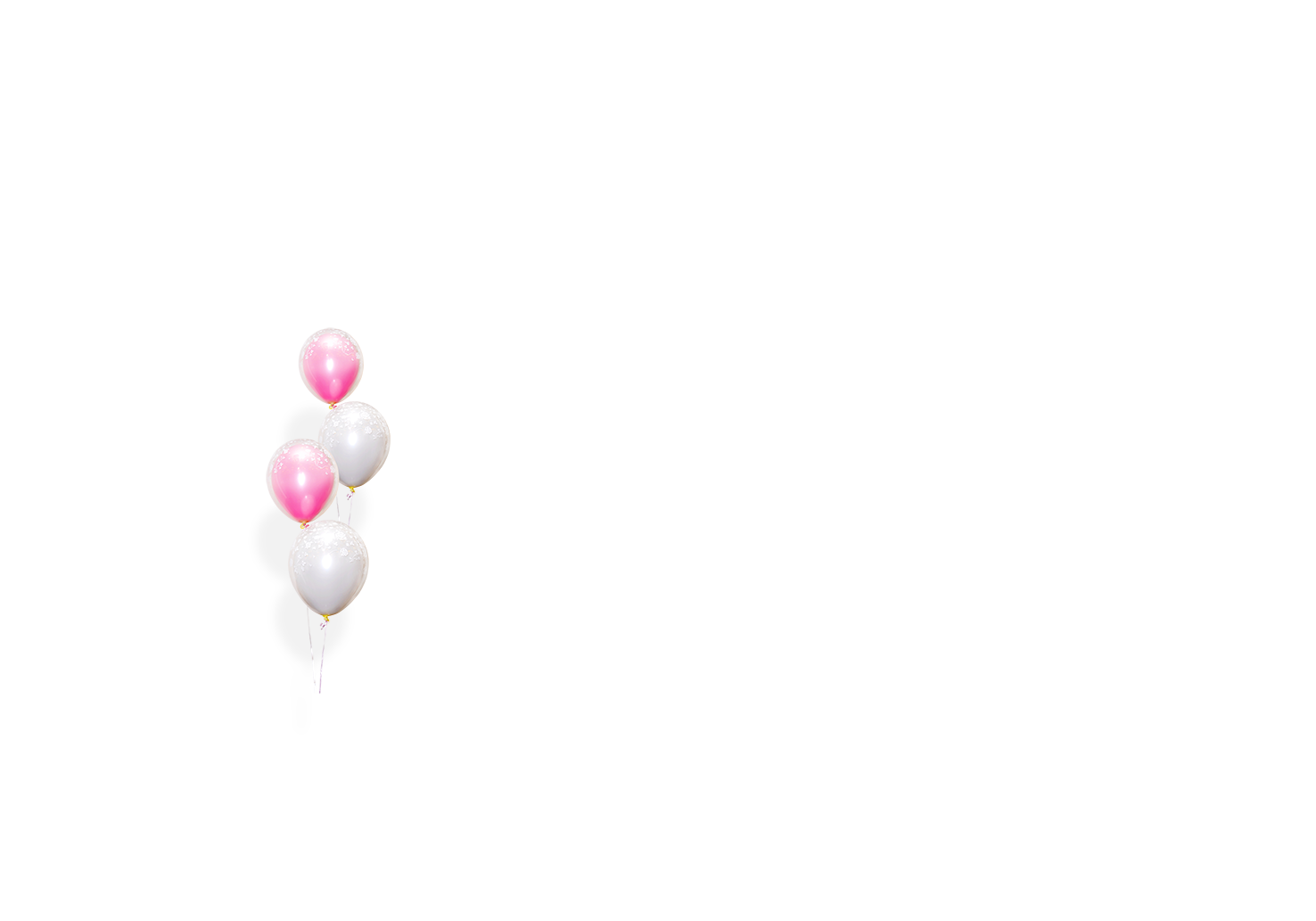 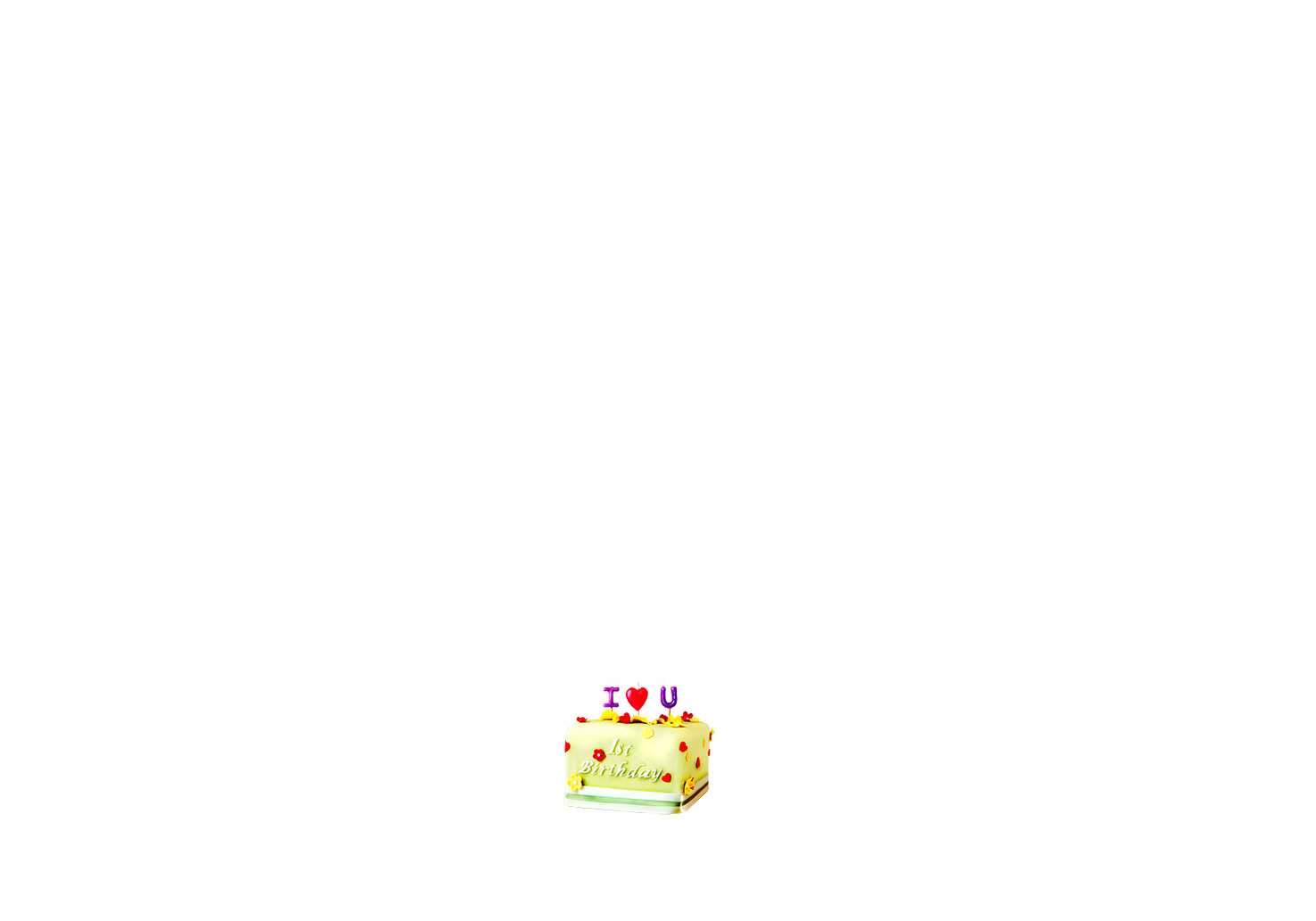 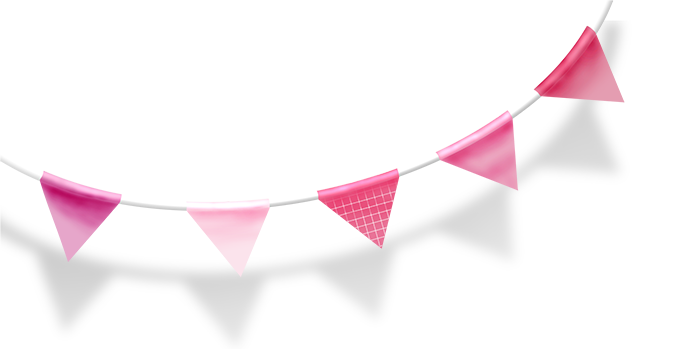 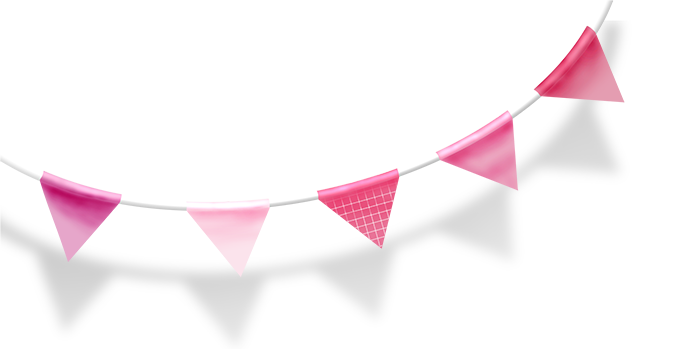 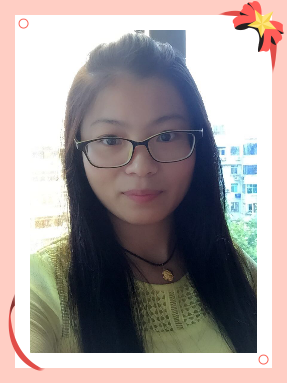 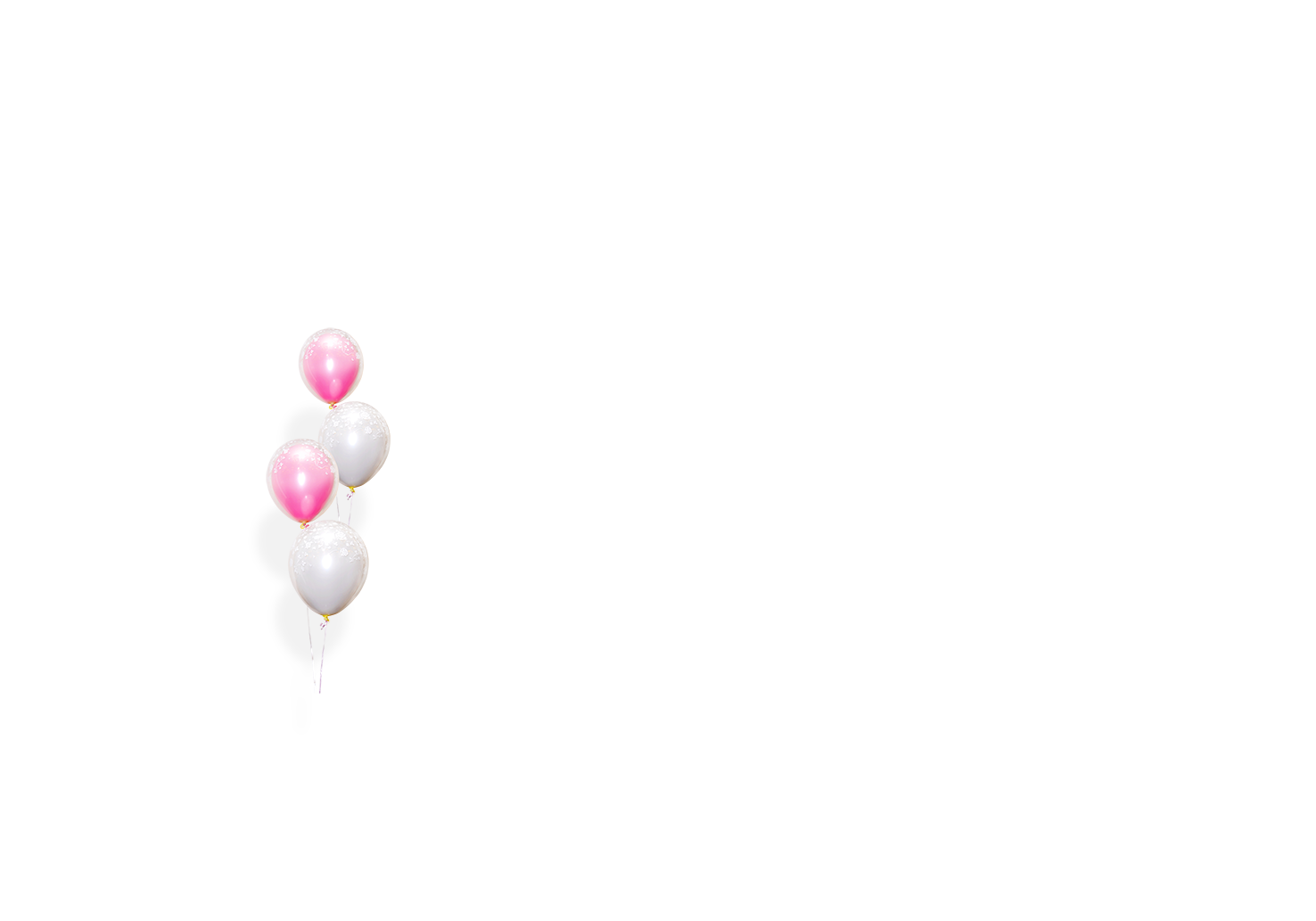 韩艳老师
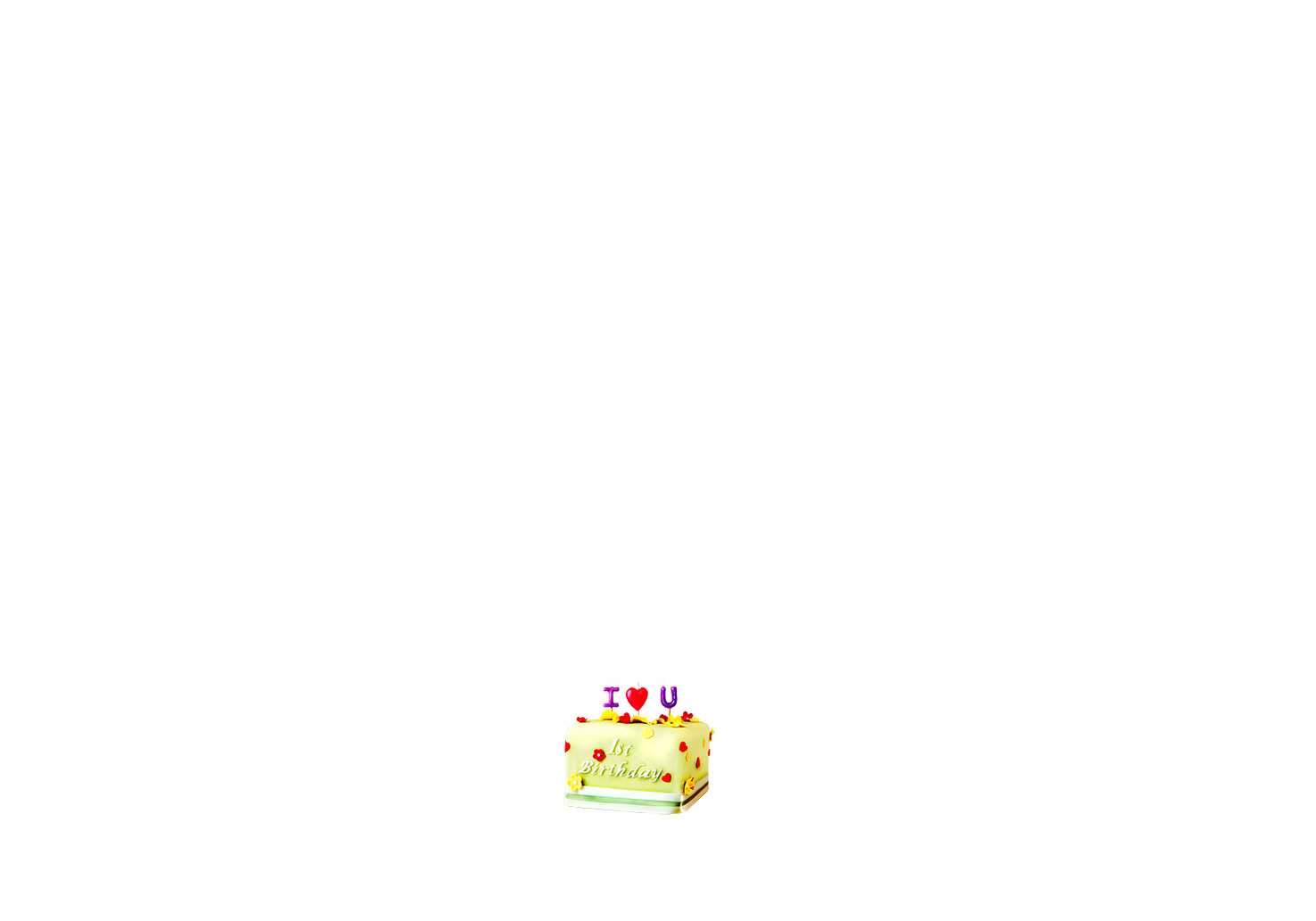 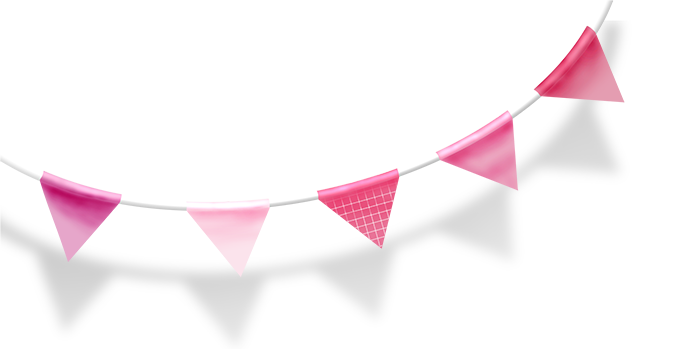 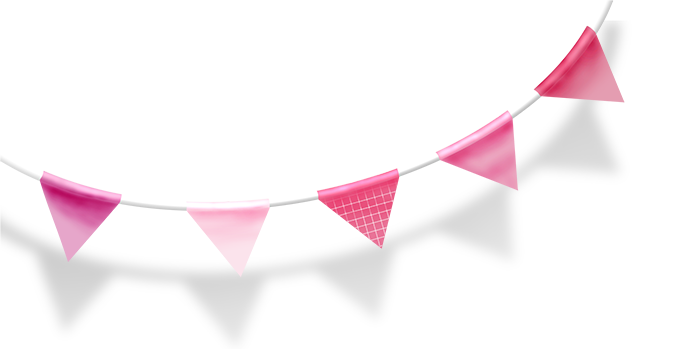 刘吉婕老师
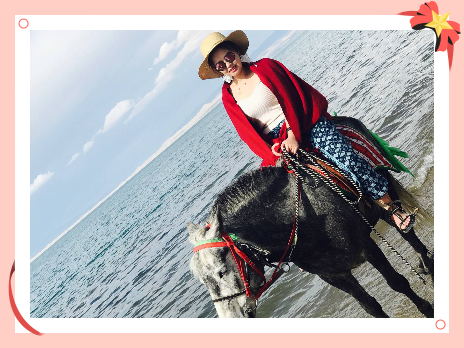 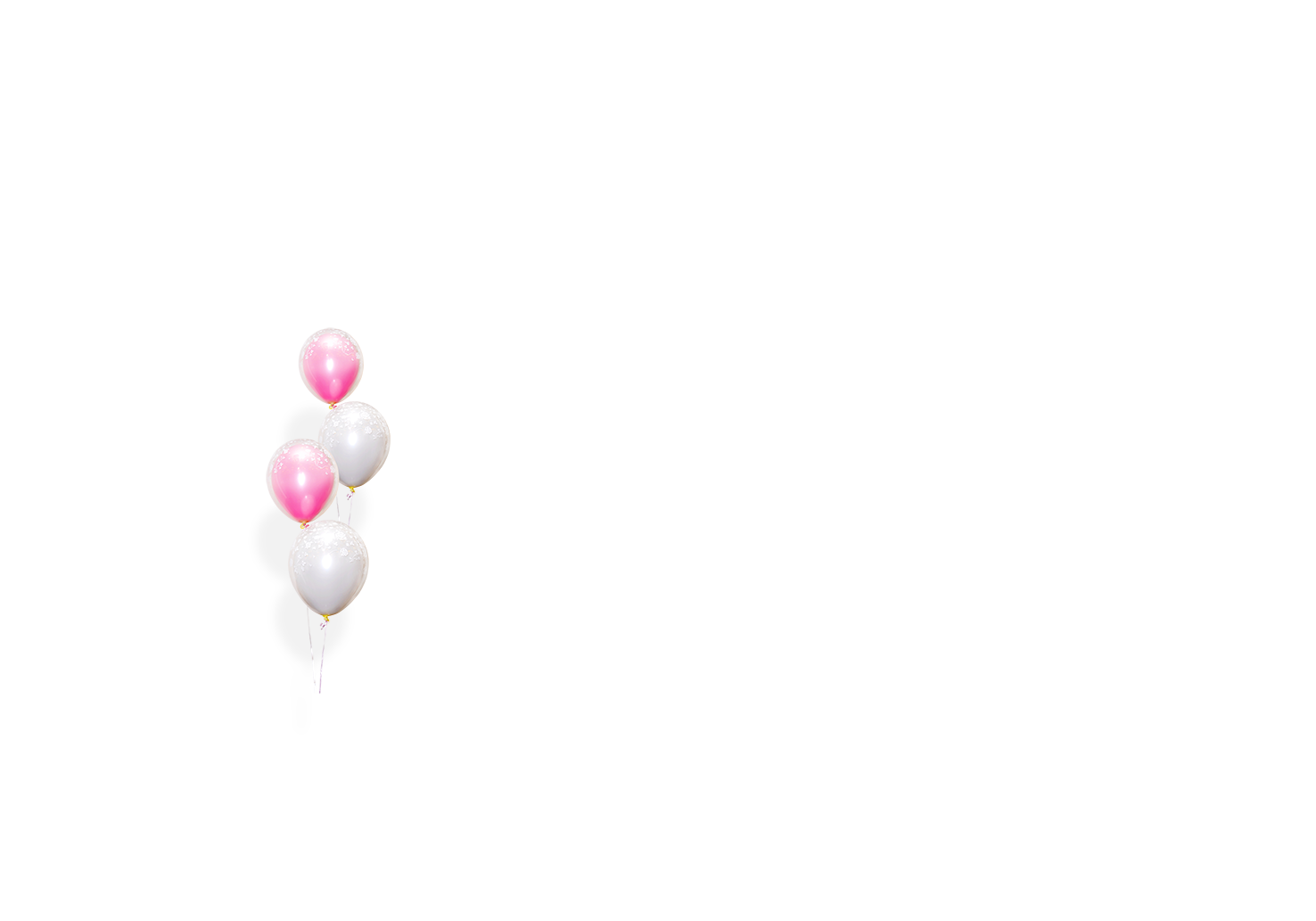 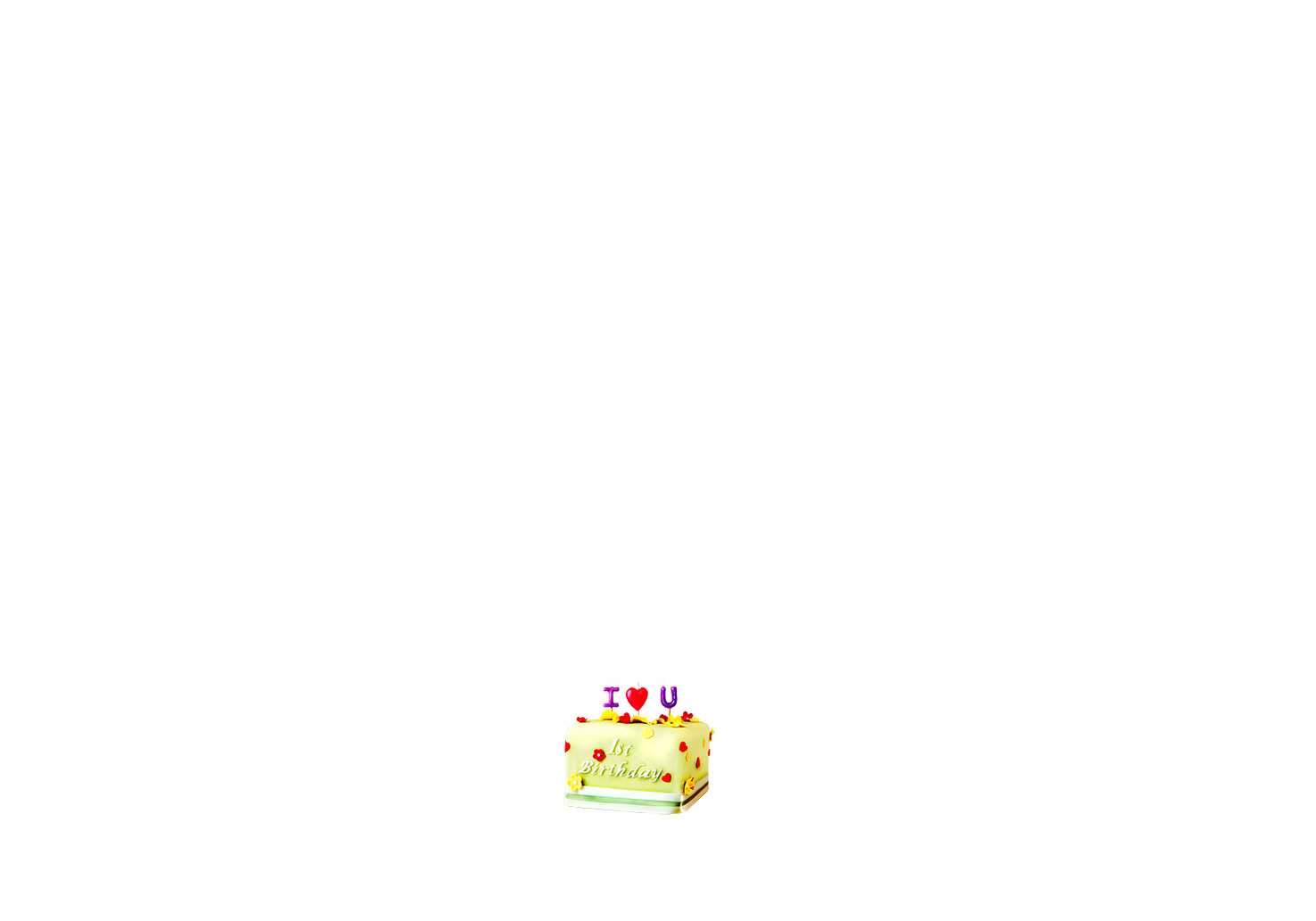 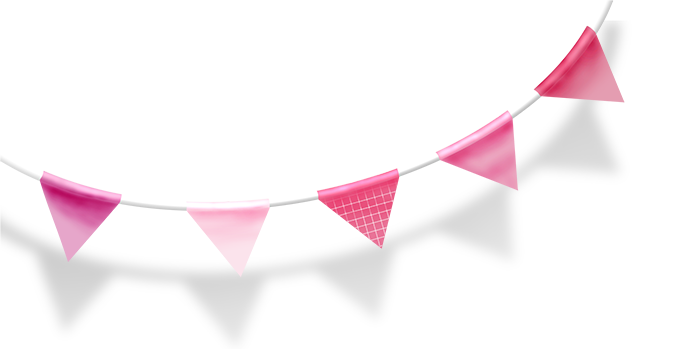 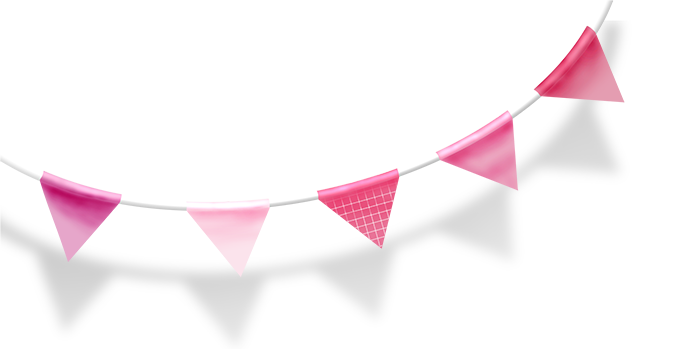 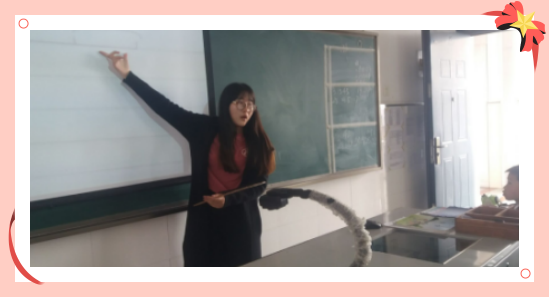 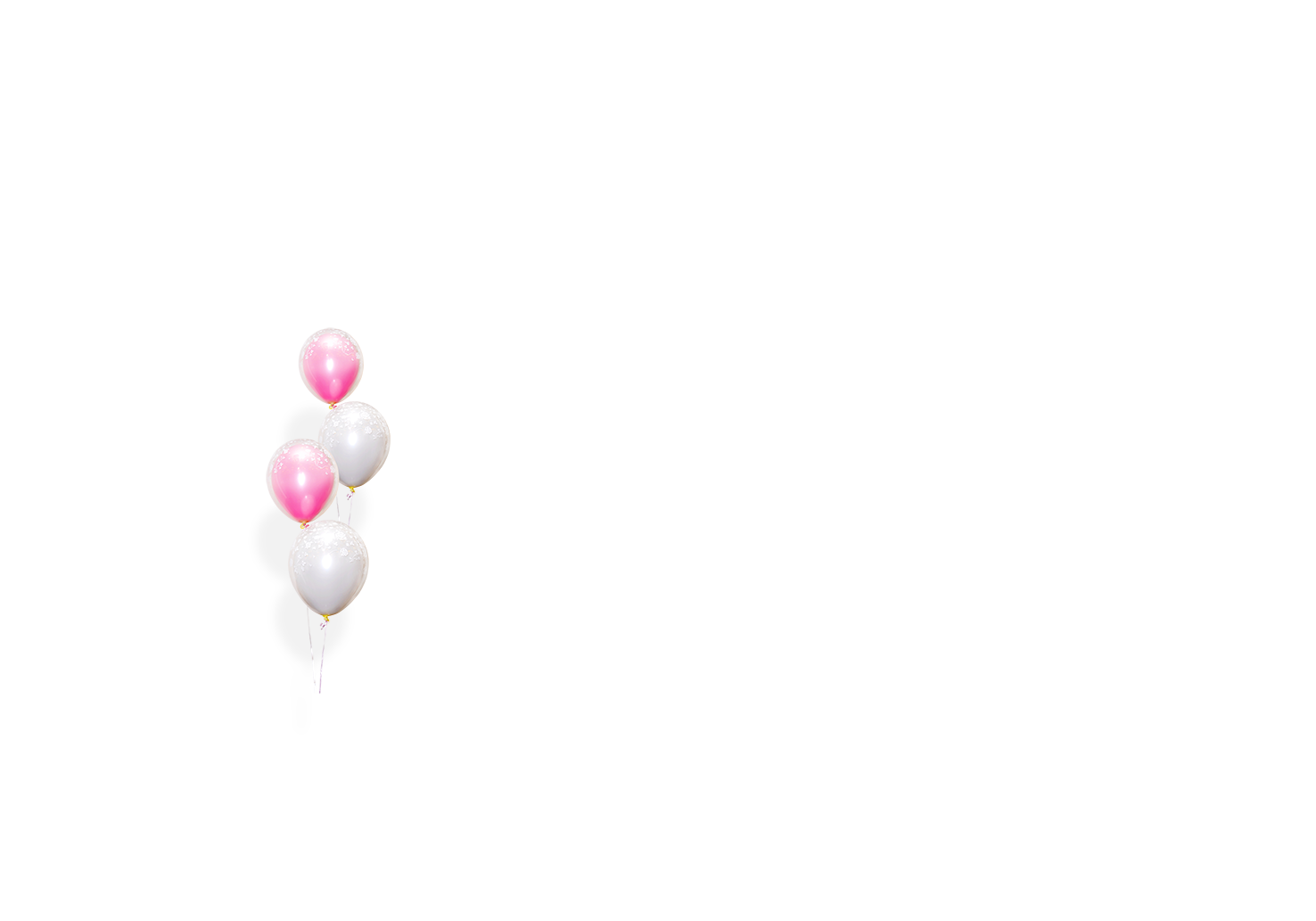 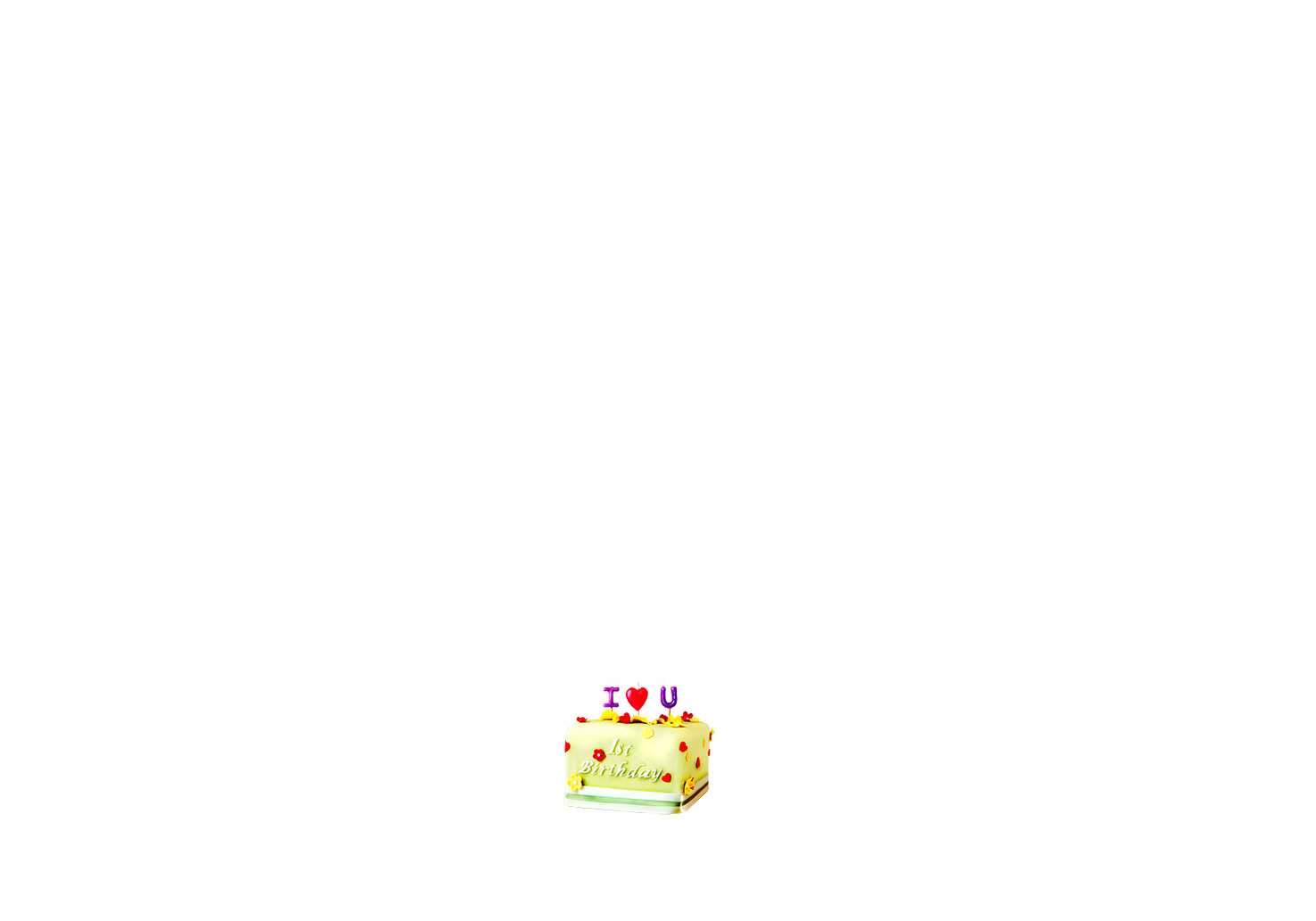 谢艳娜老师
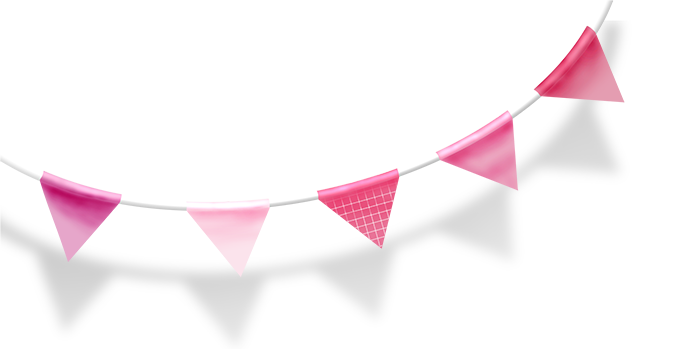 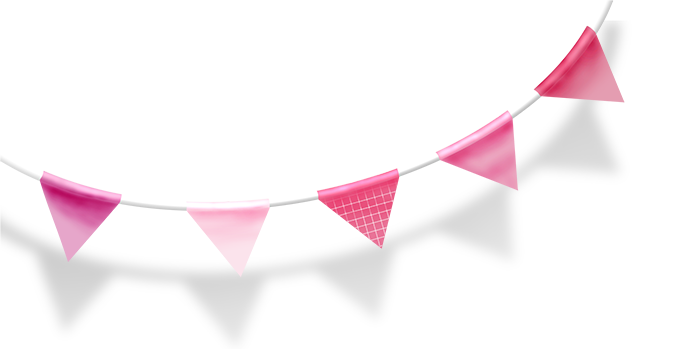 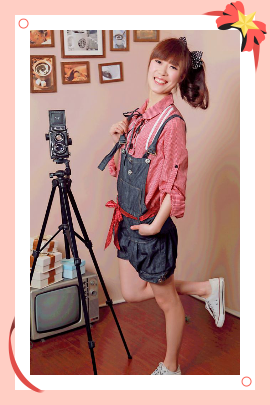 顾雪琪老师
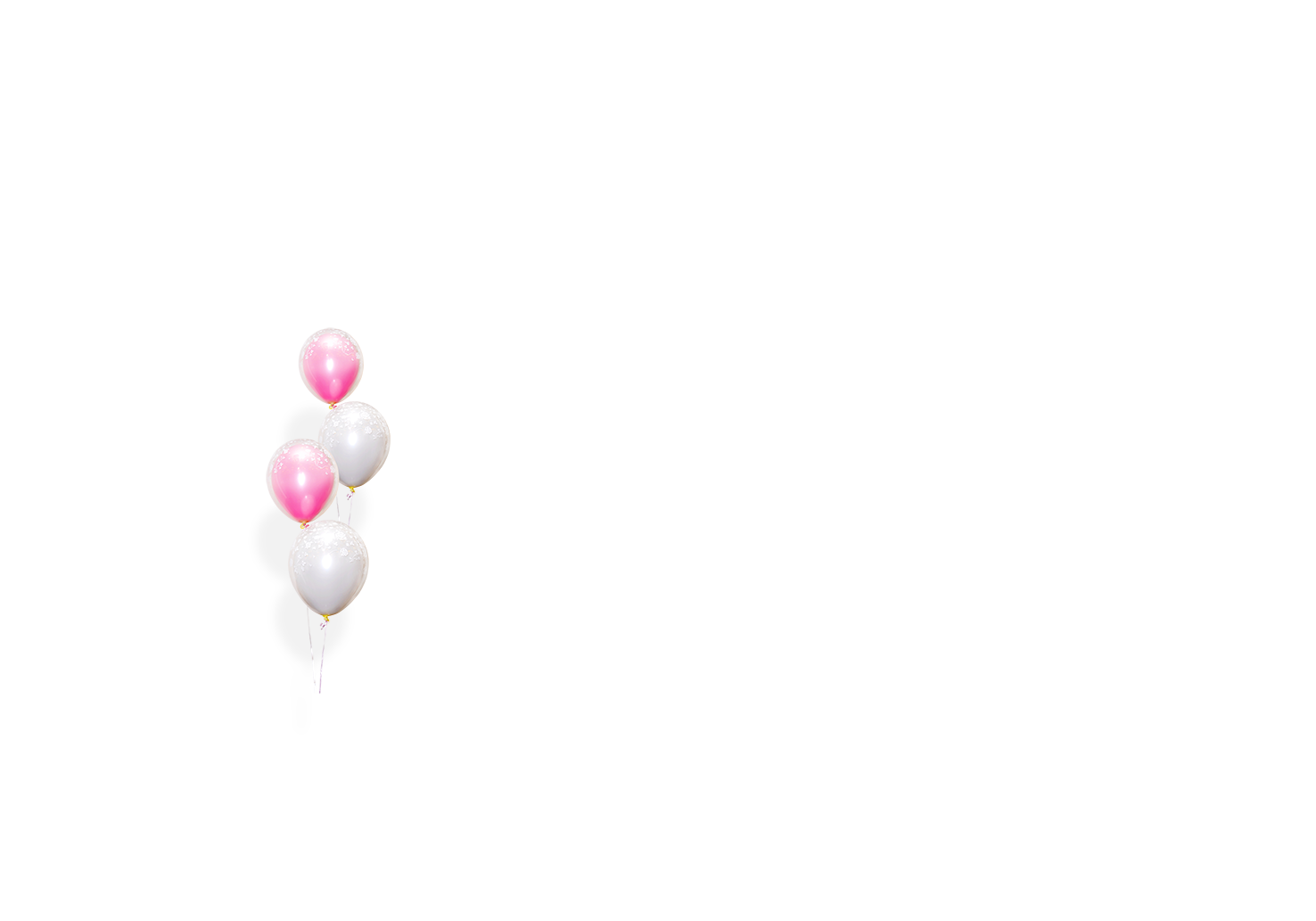 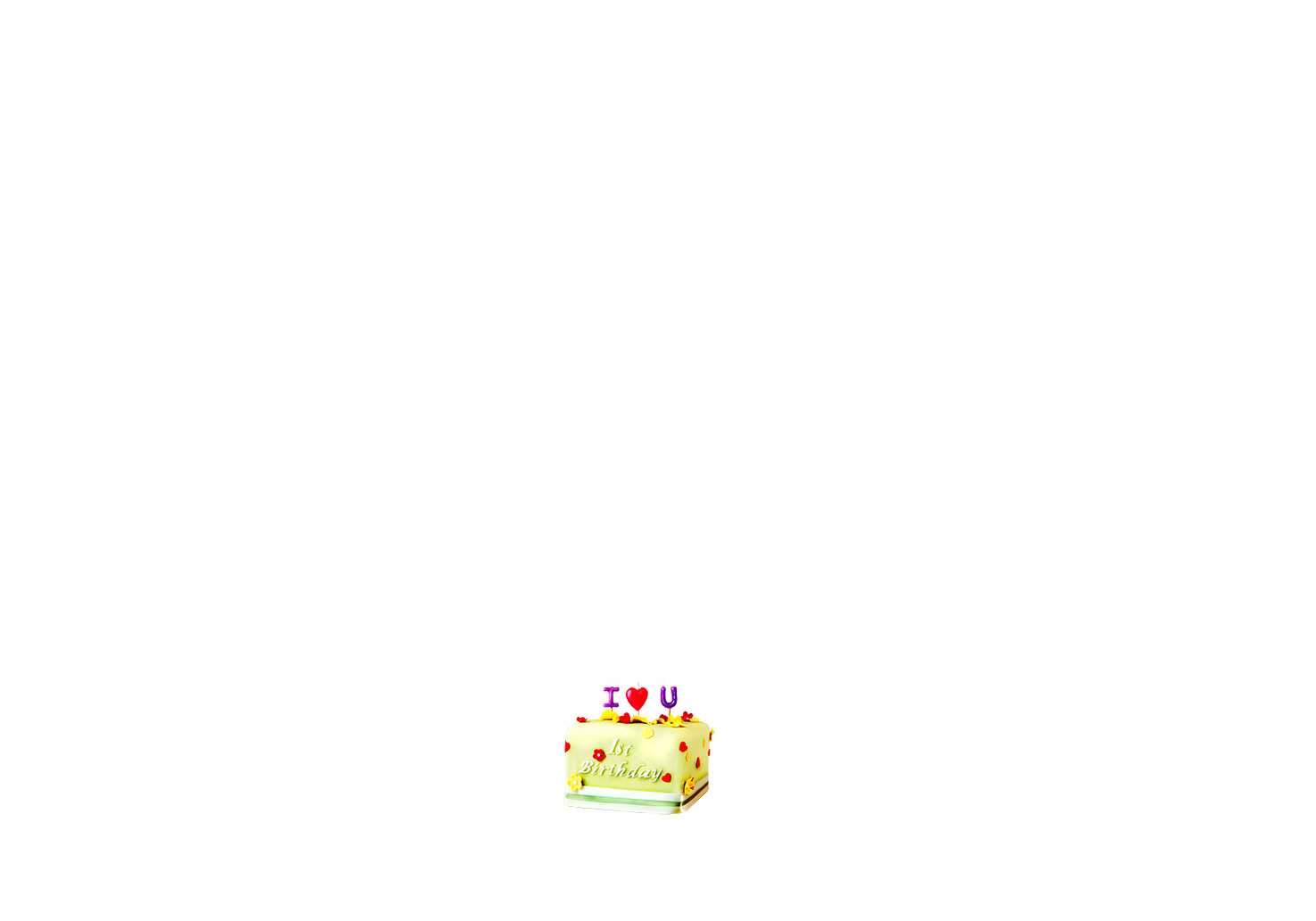 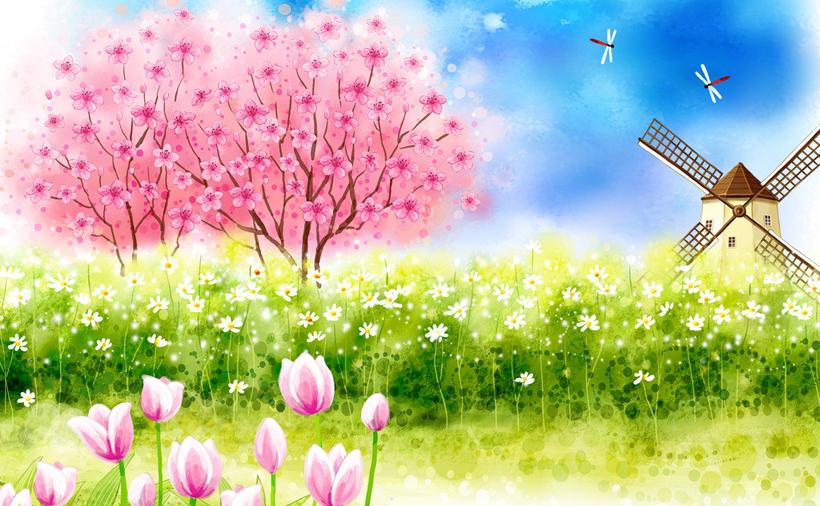 生日快乐！